Chapter 17
Equilibrium:  
The Extent of Chemical Reactions
Copyright ©The McGraw-Hill Companies, Inc.  Permission required for reproduction or display.
Equilibrium:  The Extent of Chemical Reactions
17.1  The Equilibrium State and the Equilibrium Constant
17.2  The Reaction Quotient and the Equilibrium Constant
17.3  Expressing Equilibria with Pressure Terms:       
         Relation Between Kc and Kp
17.4  Reaction Direction:  Comparing Q and K
17.5  How to Solve Equilibrium Problems
17.6  Reaction Conditions and the Equilibrium State:   
         Le Châtelier’s Principle
Kinetics applies to the speed (or rate) of a reaction, the concentration of product that appears (or of reactant that disappears) per unit time.
Equilibrium applies to the extent (or yield) of a reaction, the concentrations of reactant and product present after an unlimited time, or once no further change occurs.
At equilibrium:    rateforward = ratereverse
A system at equilibrium is dynamic on the molecular level;  no further net change is observed because changes in one direction are balanced by changes in the other.
N2O4(g)                      2NO2(g)
Figure 17.1
Reaching equilibrium on the macroscopic and molecular levels.
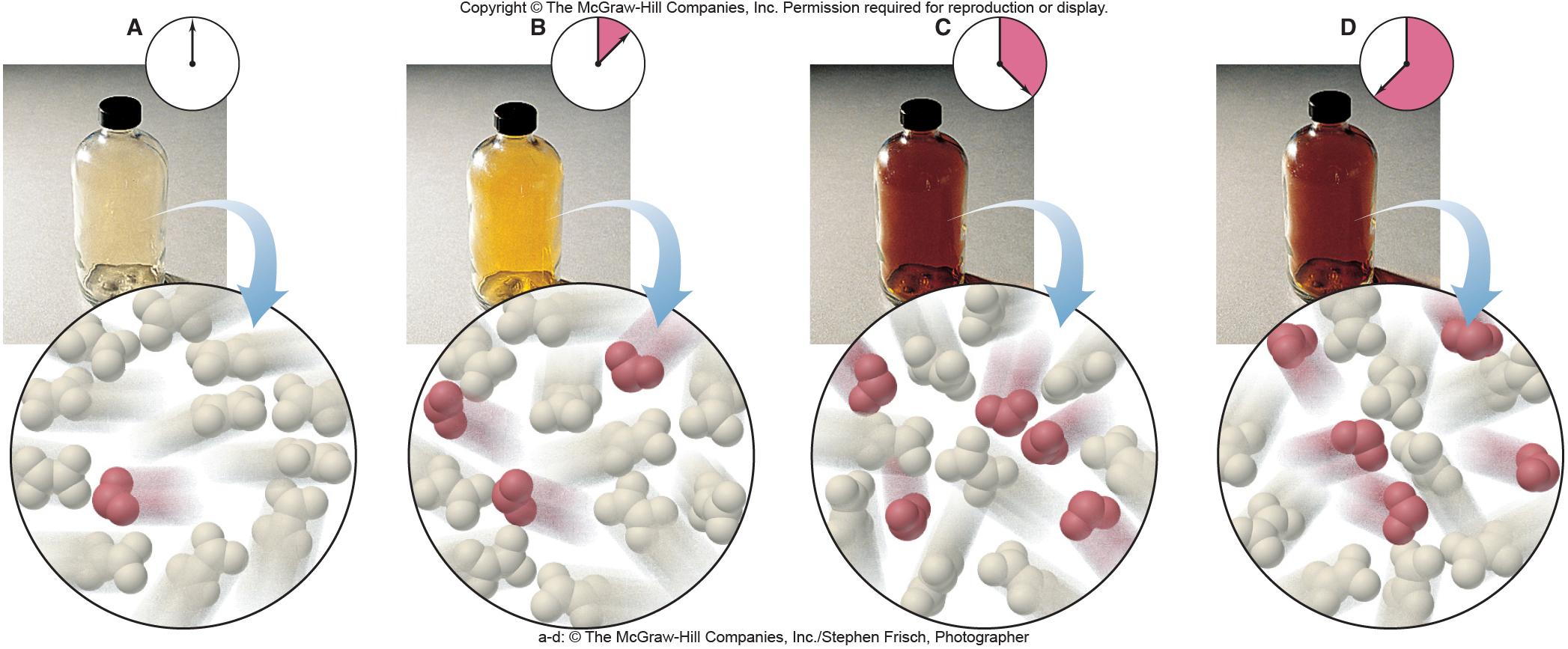 kforward
[products]n
kreverse
[reactants]m
If rateforward = ratereverse then 
kforward[reactants]m = kreverse[products]n
=  K
=
the equilibrium constant
This is also known as the LAW OF MASS ACTION.
The values of m and n are those of the coefficients in the balanced chemical equation.  Note that this is equilibrium, not kinetics.  The rates of the forward and reverse reactions are equal, NOT the concentrations of reactants and products.
The range of equilibrium constants.
Figure 17.2
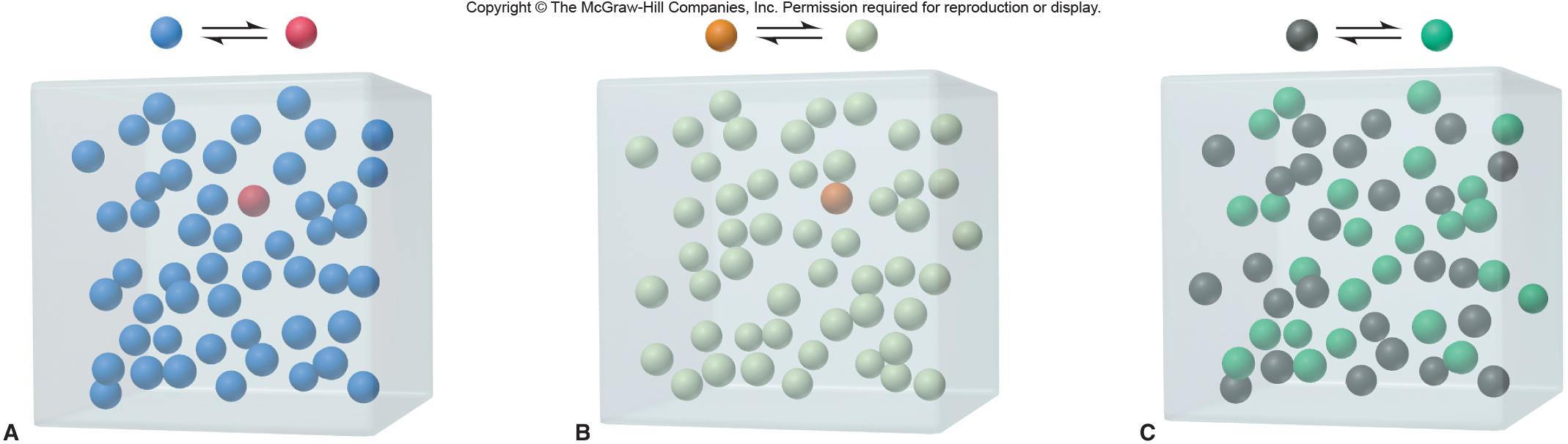 large K
intermediate K
small K
[C]c [D]d
Qc =
[A]a [B]b
Q - The Reaction Quotient
At any time, t, the system can be sampled to determine the amounts of reactants and products present.  A ratio of products to reactants, calculated in the same manner as K, tells us whether the system has come to equilibrium (Q = K) or whether the reaction has to proceed further from reactants to products (Q < K) or in the reverse direction from products to reactants (Q > K) in order to reach equilibrium.
We use the molar concentrations of the substances in the reaction.  This is symbolized by using square brackets - [ ].
For a general reaction  aA  + bB             cC  +  dD where a, b, c, and d are the numerical coefficients in the balanced equation, Q (and K) can be calculated as
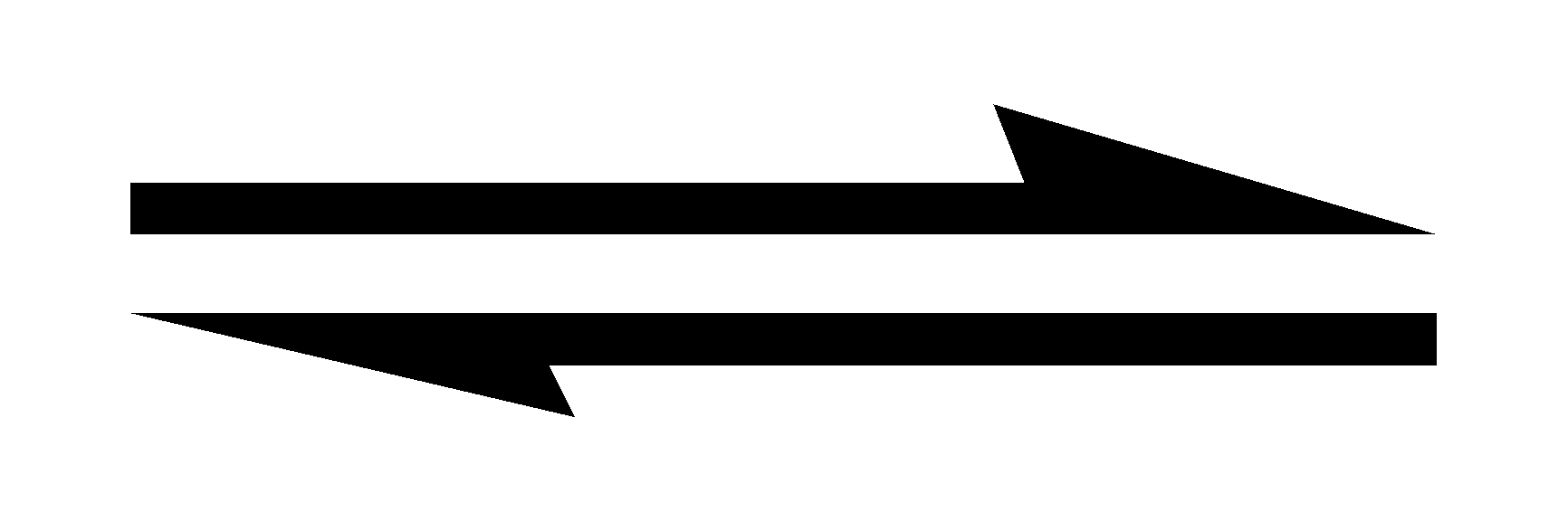 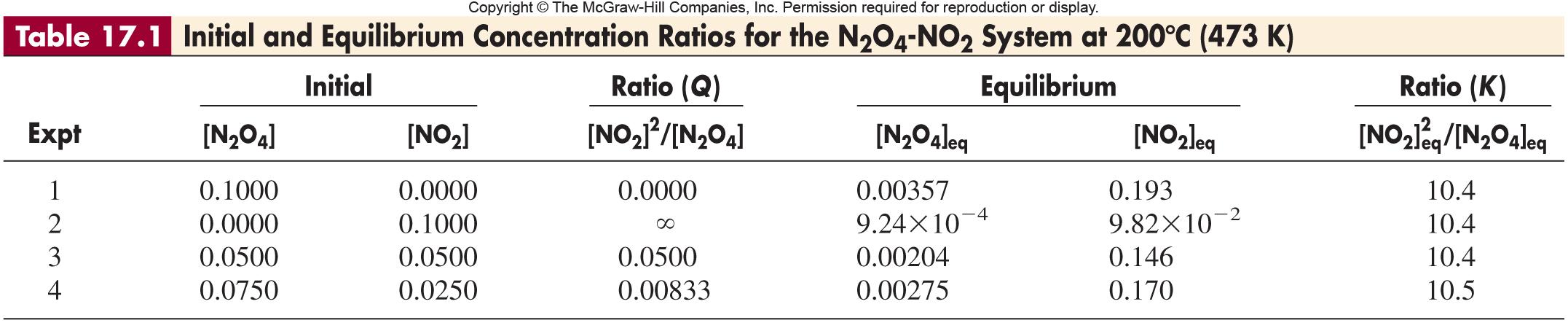 The change in Q during the N2O4-NO2 reaction.
Figure 17.3
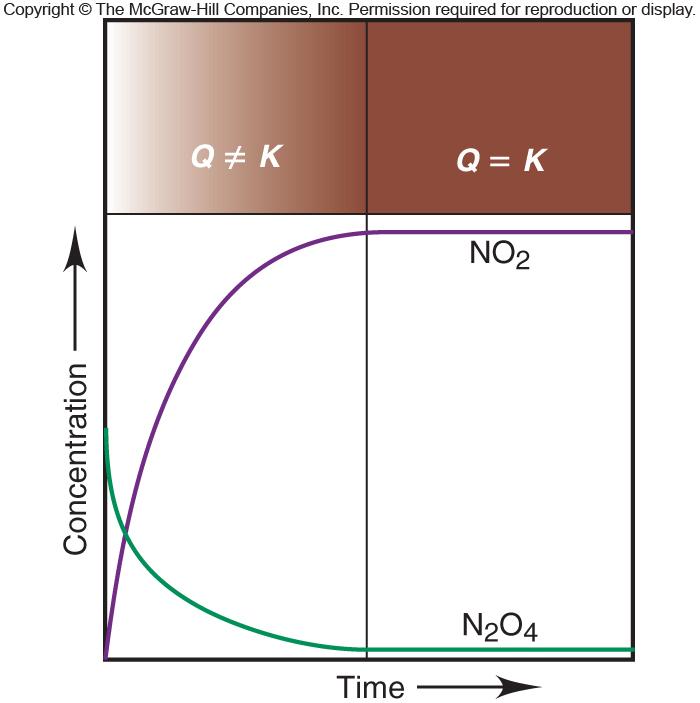 (a)  The decomposition of dinitrogen pentaoxide, N2O5(g)          NO2(g) + O2(g)
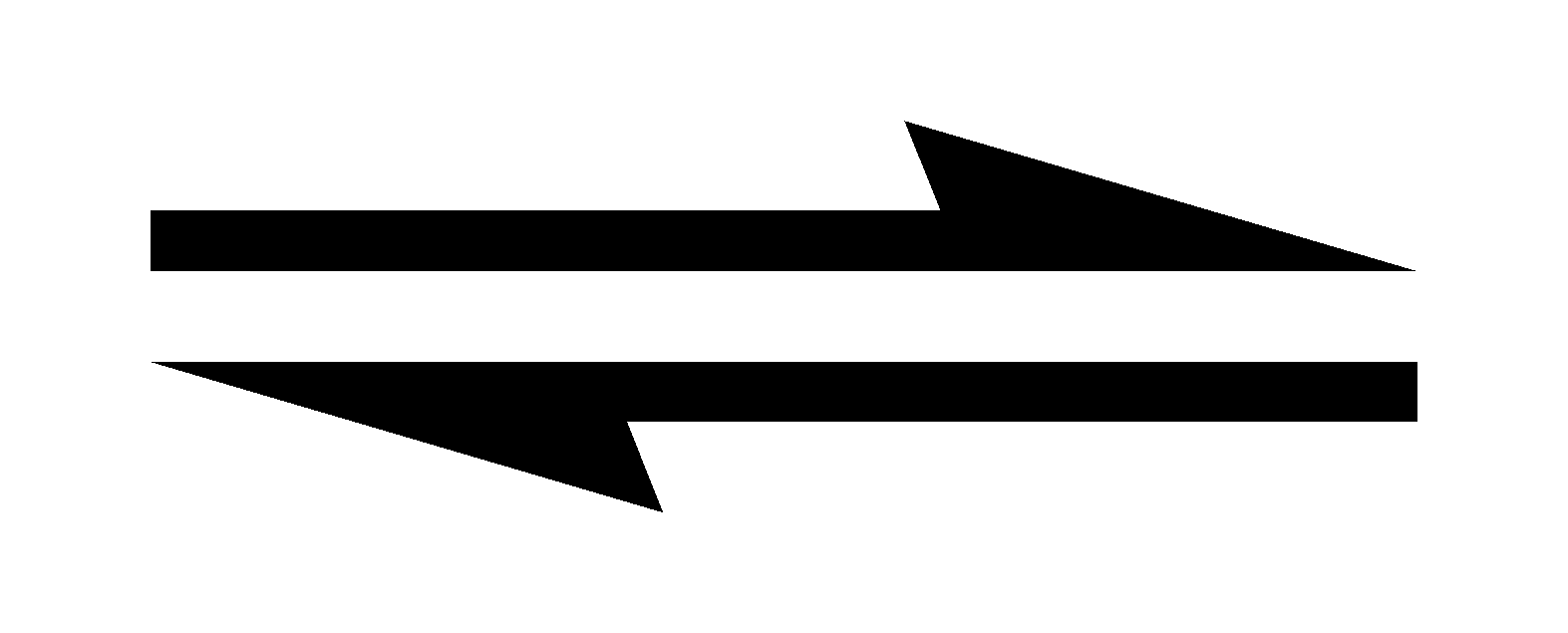 (b)  The combustion of propane gas, C3H8(g) + O2(g)            CO2(g) + H2O(g)
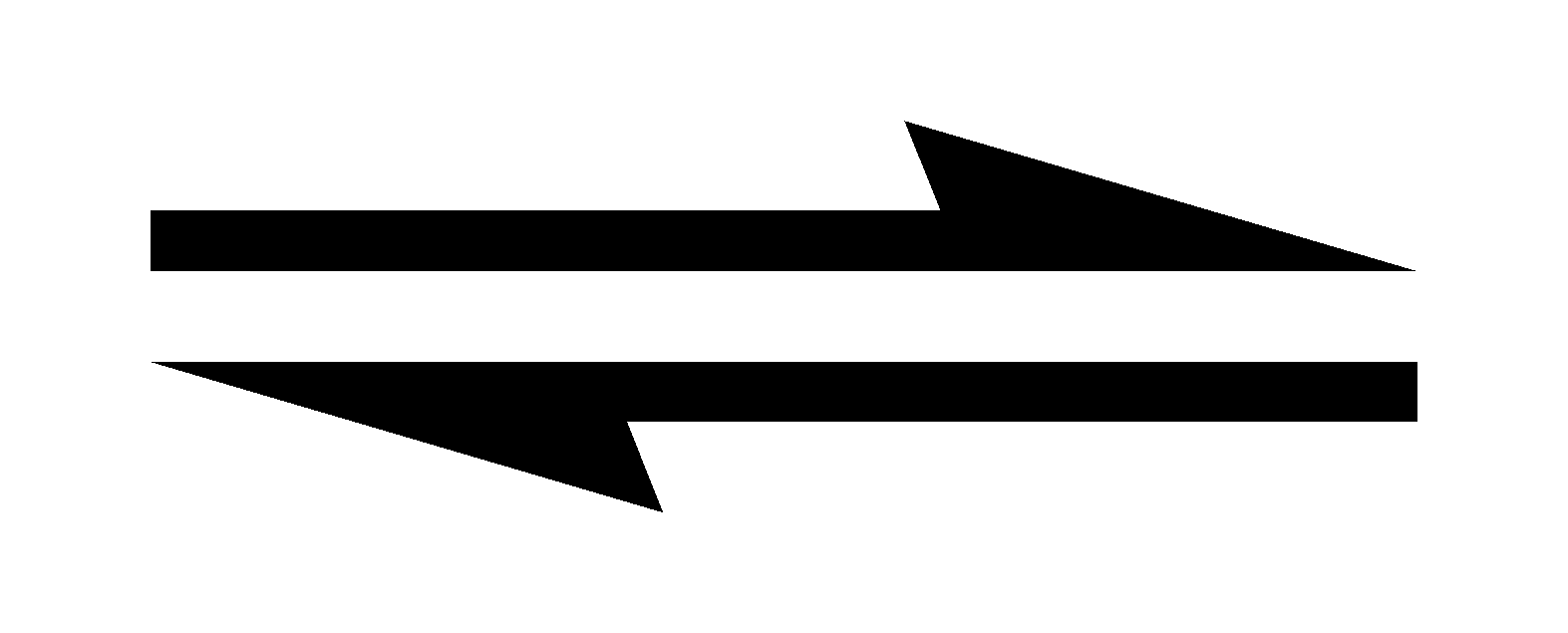 PLAN:
Be sure to balance the equations before writing the Qc expression.
[NO2]4[O2]
(a)     N2O5(g)             NO2(g)  +   O2(g)
Qc =
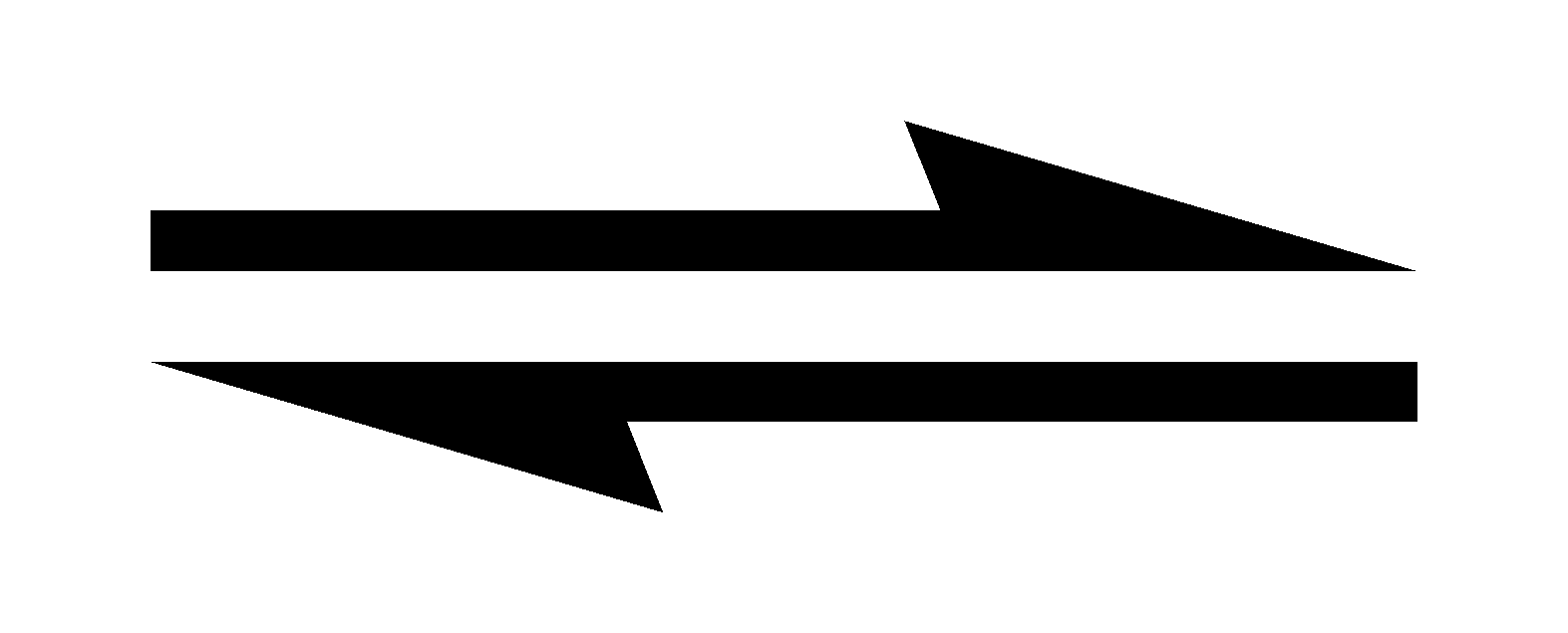 [N2O5]2
[CO2]3[H2O]4
(b)    C3H8(g) +       O2(g)             CO2(g) +       H2O(g)
Qc =
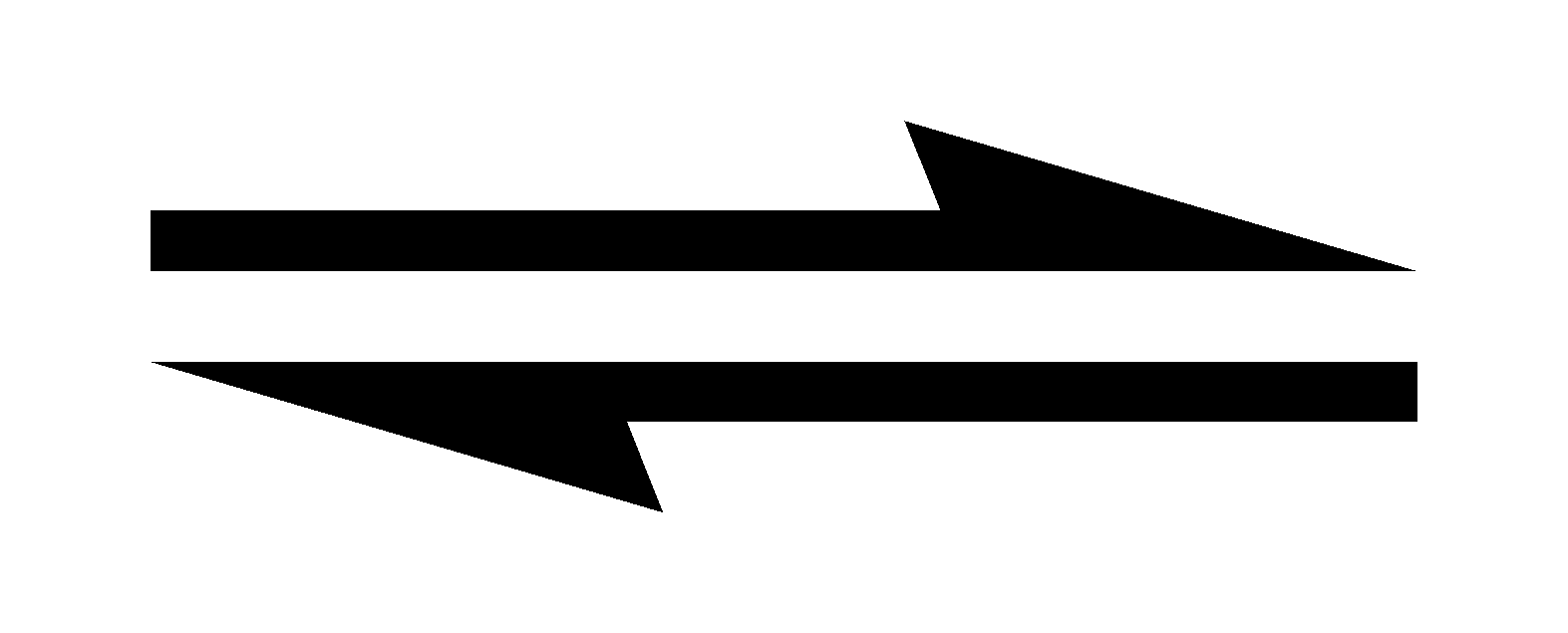 [C3H8][O2]5
Writing the Reaction Quotient from the Balanced Equation
Sample Problem 17.1
PROBLEM:
Write the reaction quotient, Qc, for each of the following reactions:
SOLUTION:
2
4
5
3
4
Calculating Variations on Q and K
[C]c [D]d
Qc =
aA  + bB               cC  + dD
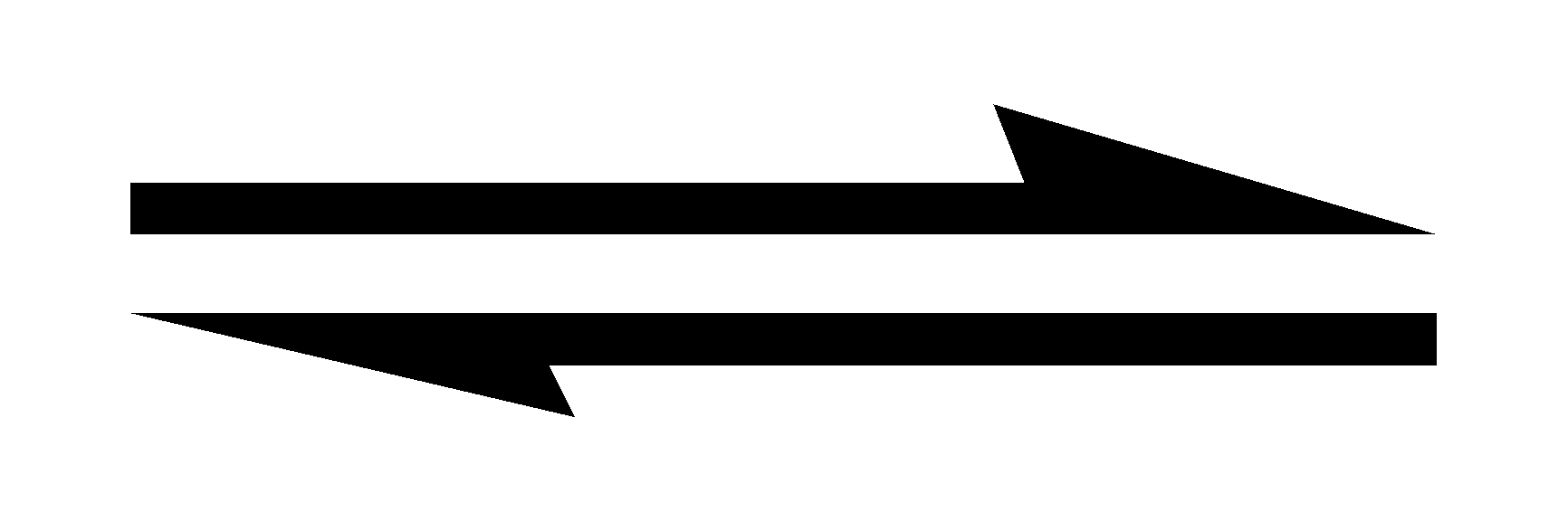 [A]a [B]b
Q’ =  1/Qc
cC  + dD               aA  + bB
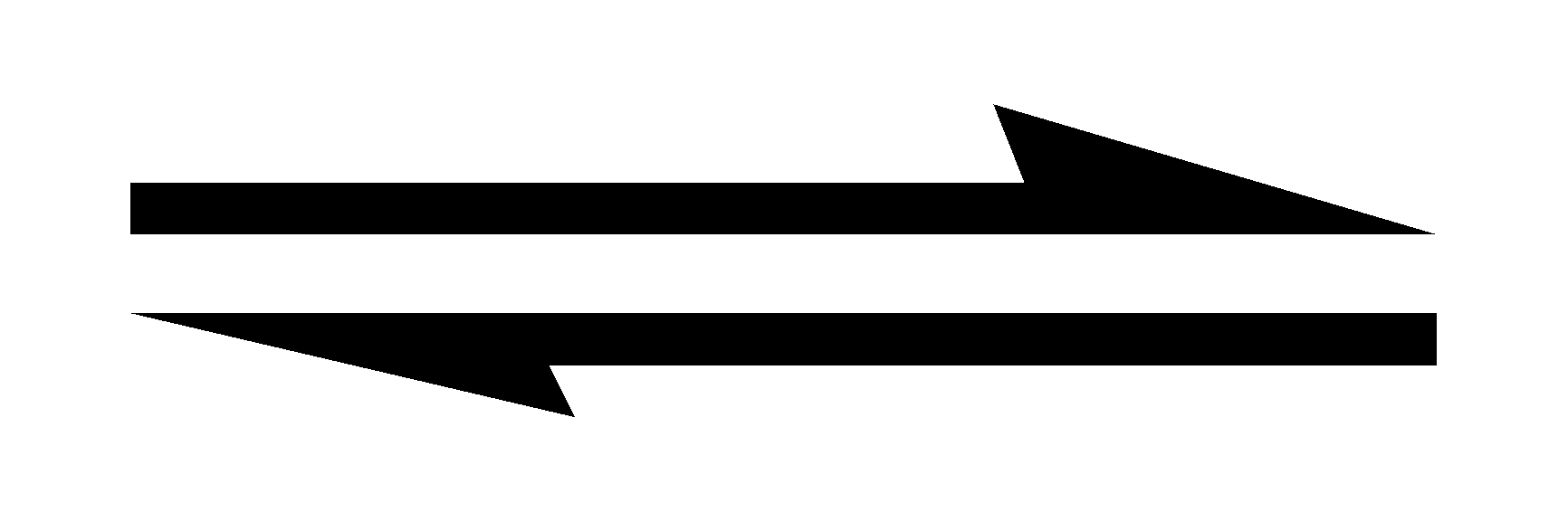 Qc’ =  (Qc)n
n
aA  + bB               cC  + dD
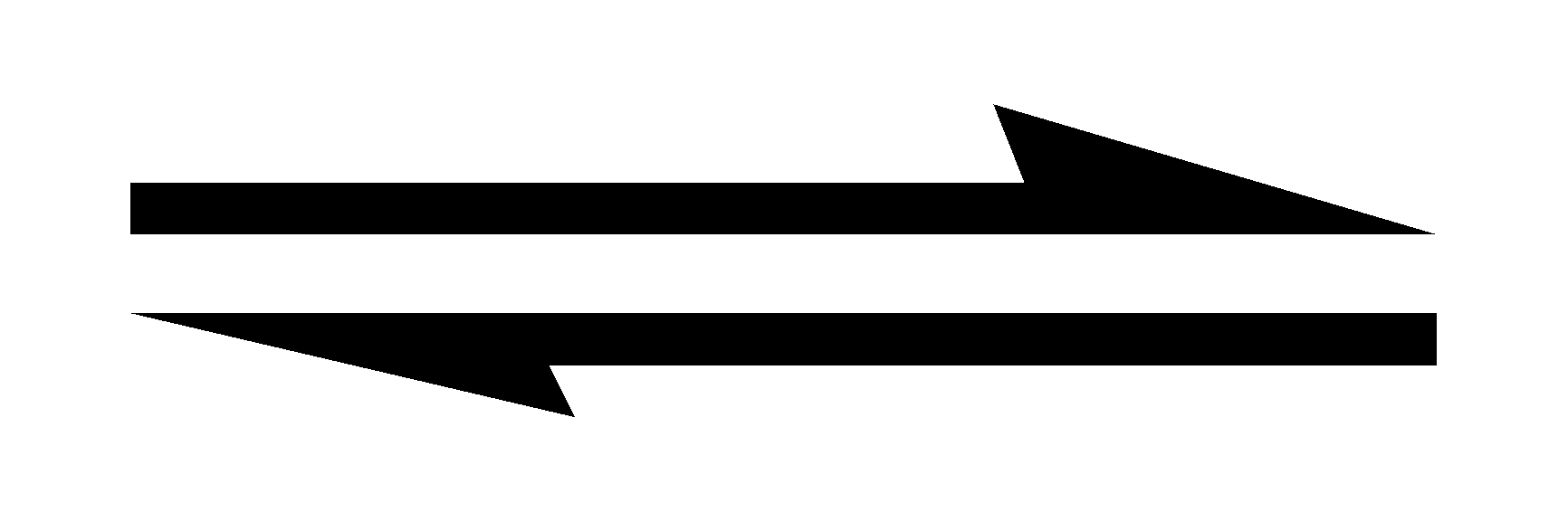 For a sequence of equilibria,  Koverall = K1 x K2 x K3 x …
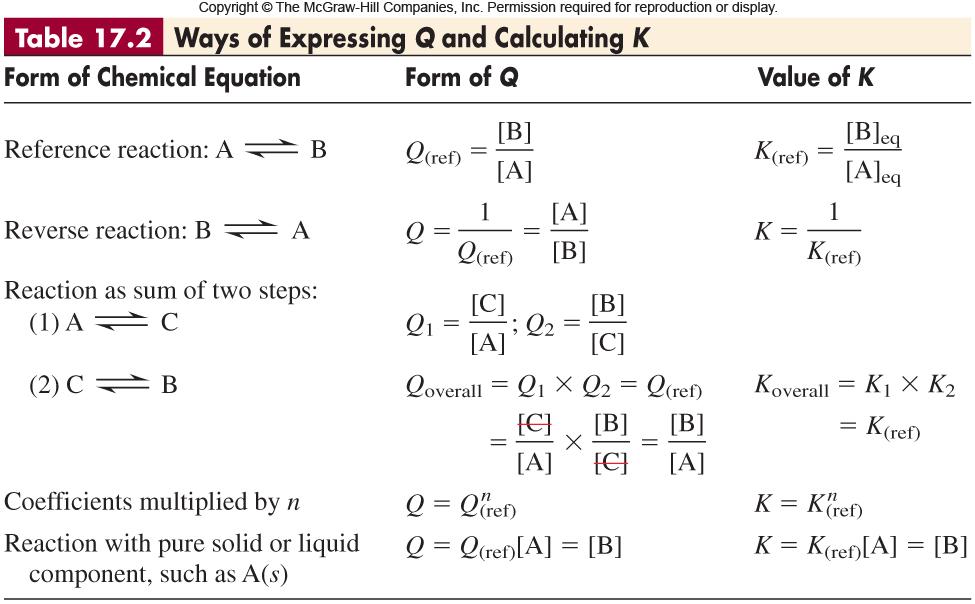 n
P
n
=
P =
RT
= M
V
RT
V
P α M   so for        2NO(g) + O2(g)            2NO2(g)
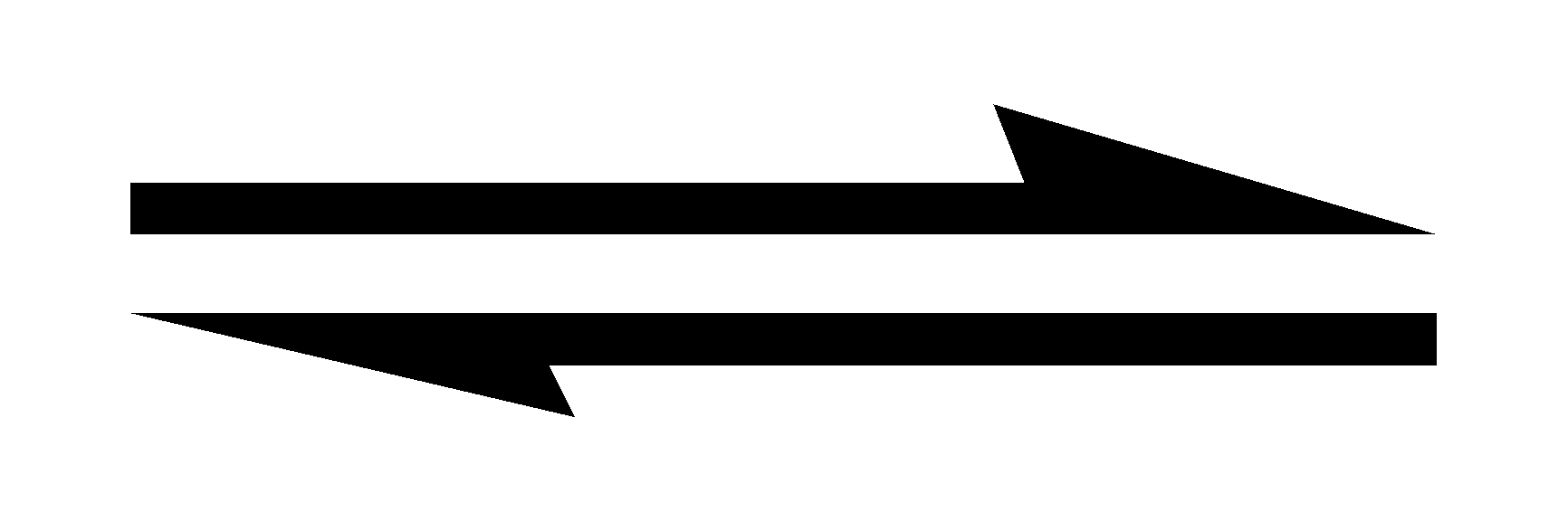 P2NO2
[NO2]2
P2NO x PO2
[NO]2[O2]
Expressing Equilibria with Pressure Terms
Kc and Kp
PV = nRT
Qp =
Qc =
Kp = Kc (RT)Δn(gas)
PLAN:
We know Kp and can calculate Kc after finding Δngas.  R = 0.0821 atm•L/mol•K.
CaCO3(s)             CaO(s)  +  CO2(g)       Kp = 2.1 x 10-4 (at 1000. K)
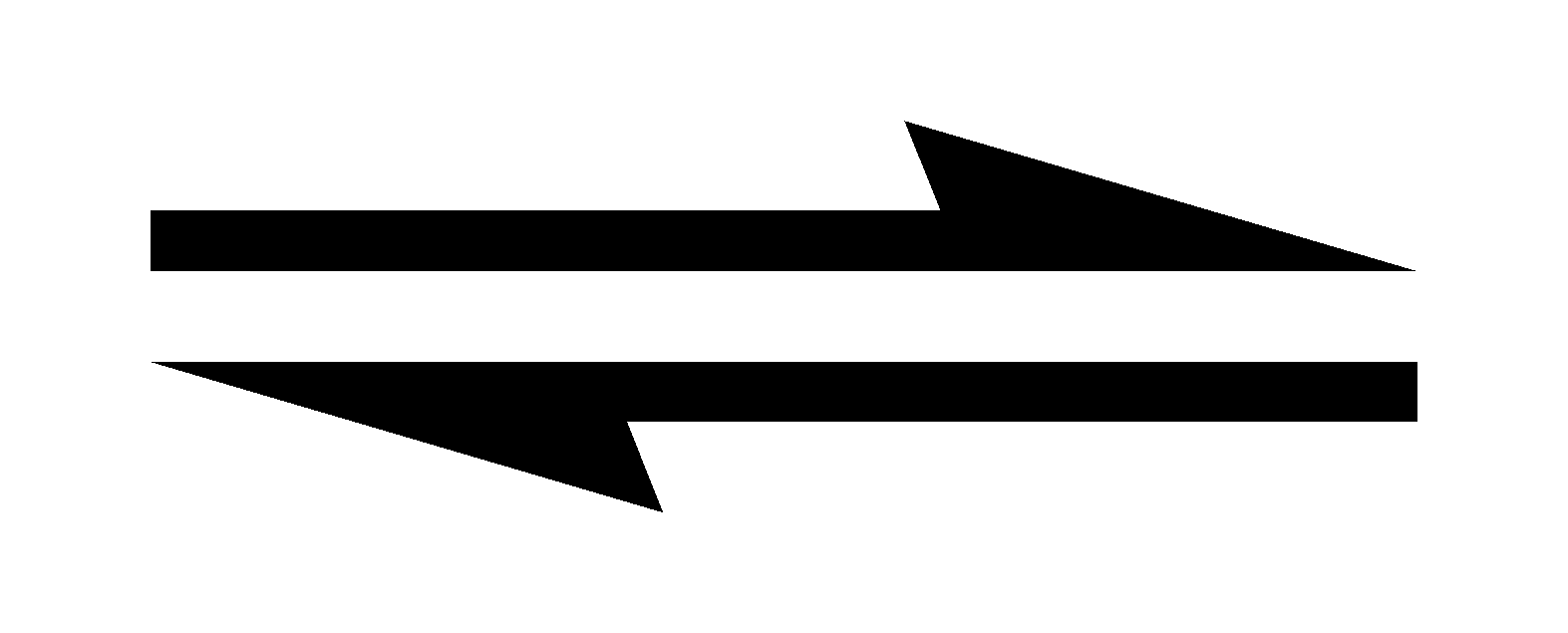 SOLUTION:
Δngas = 1 - 0 = 1, since there is only a gaseous product and no gaseous reactants.
Sample Problem 17.2
Converting Between Kc and Kp
PROBLEM:
A chemical engineer injects limestone (CaCO3) into the hot flue gas of a coal-burning power plant for form lime (CaO), which scrubs SO2 from the gas and forms gypsum (CaSO4•2H2O).  Find Kc for the following reaction, if CO2 pressure is in atmospheres:
Kp = Kc(RT)Δn
Kc = Kp/(RT)Δn  = (2.1 x 10-4)(0.0821 x 1000.)-1 =
2.6 x 10-6
Reaction direction and the relative sizes of Q and K.
Figure 17.4
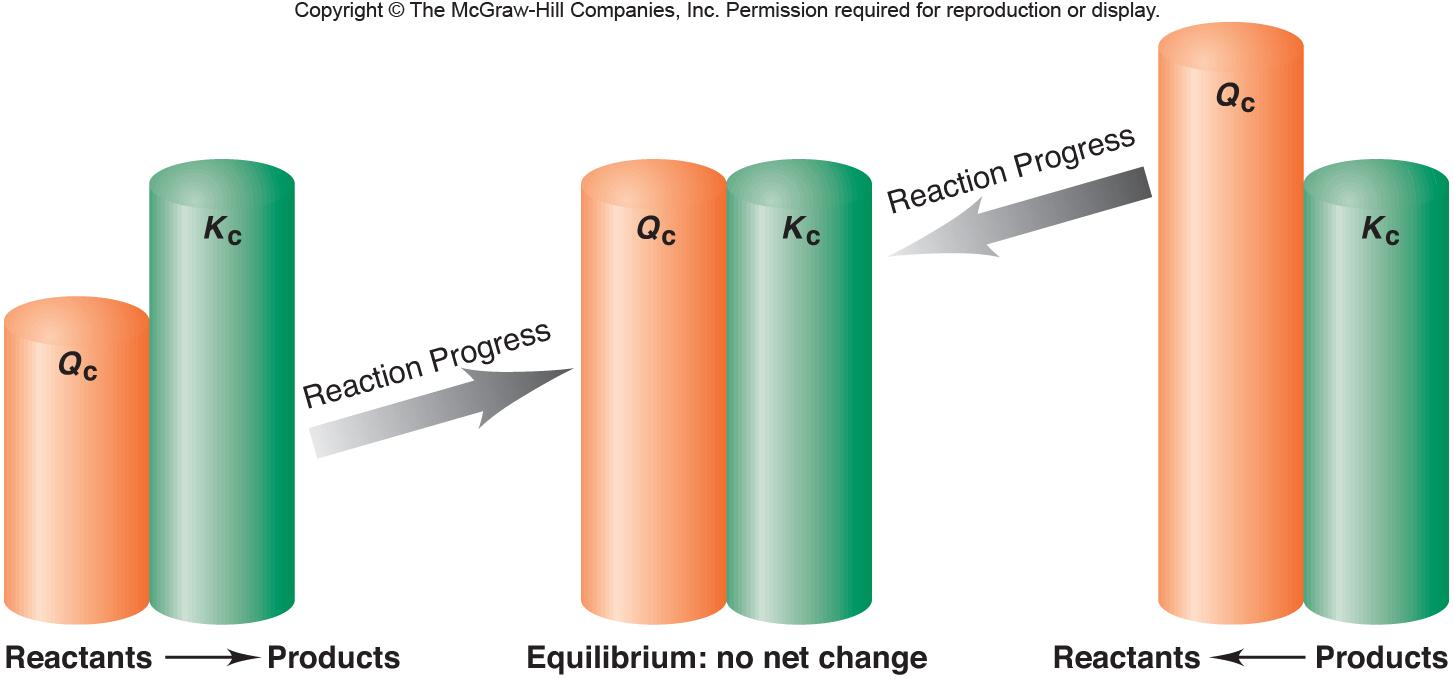 PROBLEM:
During one run of the reaction A(g)                   B(g), the equilibrium mixture at 175oC had the following composition: [A] = 2.8 x 10-4 M and [B] = 1.2 x 10-4 M.  The molecular scenes below represent mixtures at various times during runs 1-4 of the reaction at 175oC (A is red; B is blue). In which direction, if any, does the reaction shift for each mixture to reach equilibrium?
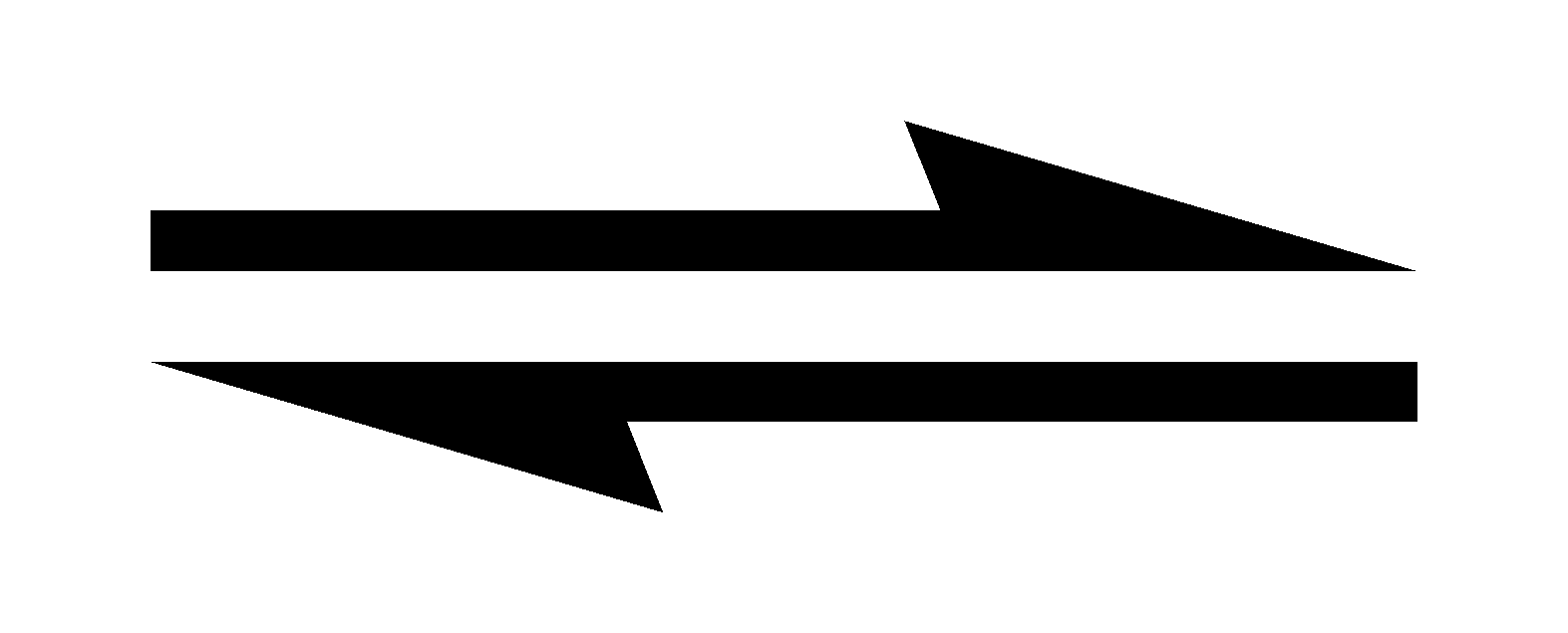 PLAN:
Calculate Kc then count the number of A and B in each scene to calculate Qc   for each. Compare Qc with Kc. If Qc > Kc  reaction will shift towards reactants; if Qc < Kc reaction will shift towards products.
Using Molecular Scenes to Determine Reaction Direction
Sample Problem 17.3
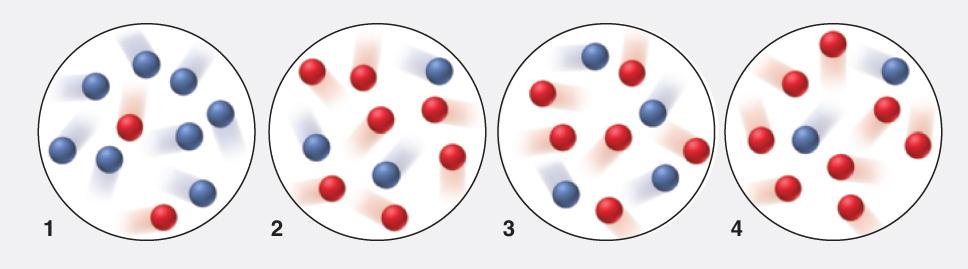 (1.2 x 10-4)
[B]
=
Qc =
[A]
(2.8 x 10-4)
Using Molecular Scenes to Determine Reaction Direction
Sample Problem 17.3
continued
=  0.43 = Kc
SOLUTION:
Qc = 8/2 = 4.0; Qc > Kc, left
Qc = 3/7 = 0.43; Qc = Kc, no change
3.  Qc = 4/6 = 0.67; Qc > Kc, left
Qc = 2/8 = 0.25; Qc < Kc, right
PROBLEM:
For the reaction  N2O4(g)          2NO2(g), Kc = 0.21 at 100oC.  At a point during the reaction, [N2O4] = 0.12 M and [NO2] = 0.55 M.  Is the reaction at equilibrium?  If not, in which direction is it progressing?
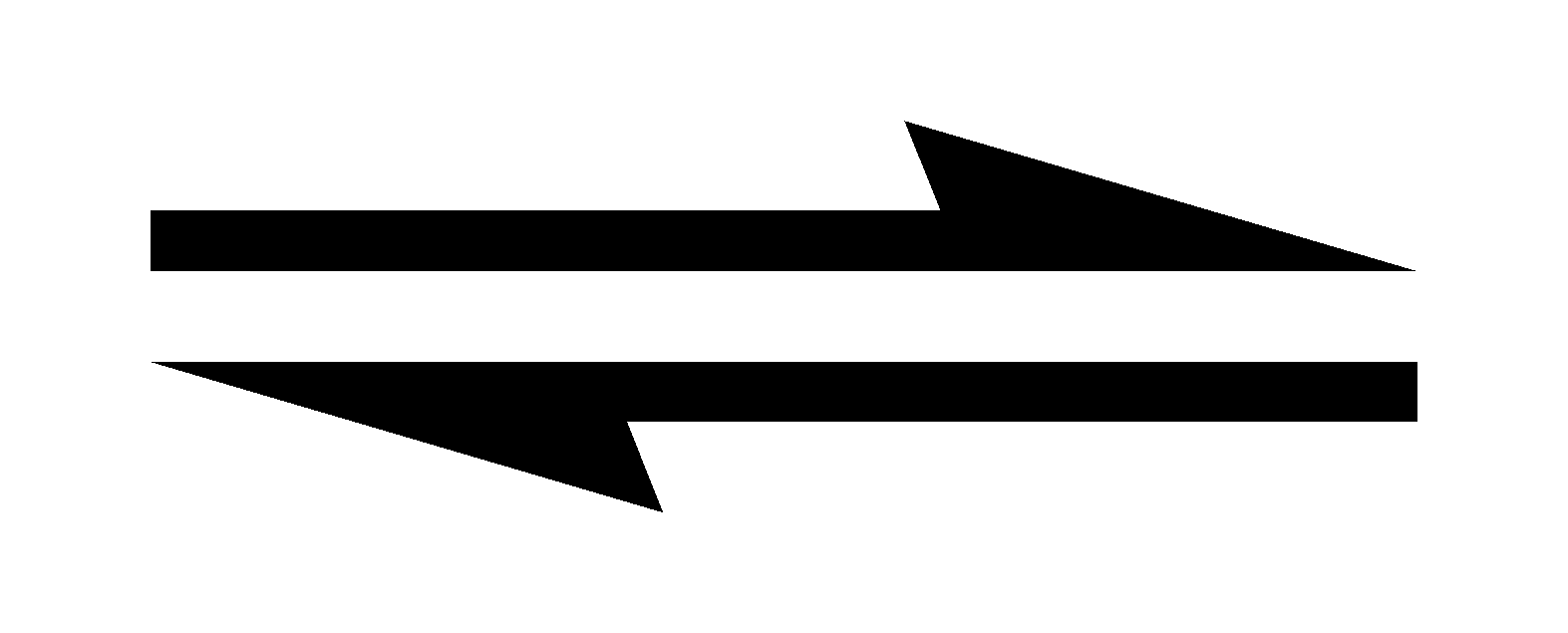 PLAN:
Write an expression for Qc, substitute with the values given, and compare the Qc with the given Kc.
[NO2]2
0.552
Qc =
=
[N2O4]
0.12
Sample Problem 17.4
Comparing Q and K to Determine Reaction Direction
SOLUTION:
=  2.5
Qc is > Kc, therefore, the reaction is not at equilibrium and will proceed from right to left, from products to reactants, until Qc = Kc.
PROBLEM:
In order to study hydrogen halide decomposition, a researcher fills an evacuated 2.00-L flask with 0.200 mol of HI gas and allows the reaction to proceed at 453oC:
2HI(g)            H2(g)  +  I2(g)
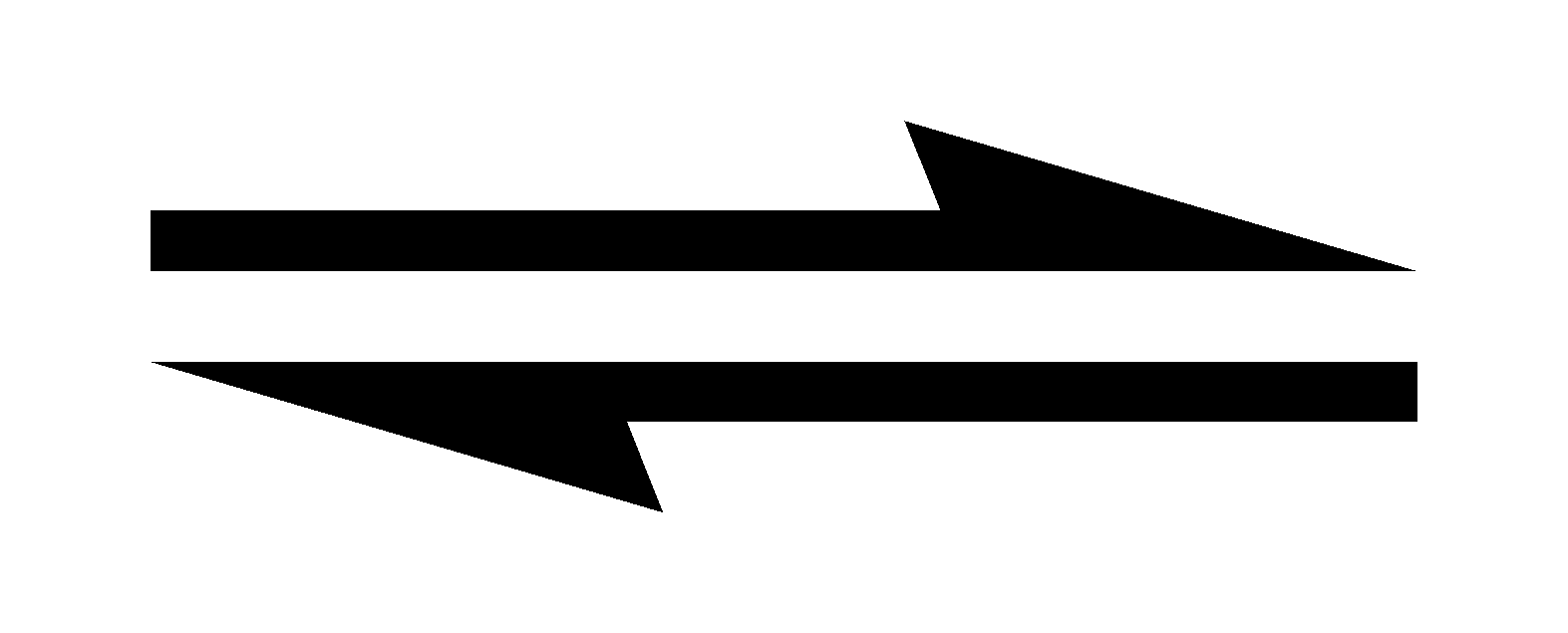 PLAN:
First find the molar concentration of the starting material and then find the amount of each component, reactants and products, at equilibrium.
[HI] =
= 0.100 M
0.200 mol
2.00 L
Sample Problem 17.5
Calculating Kc from Concentration Data
At equilibrium, [HI] = 0.078 M.  Calculate Kc.
SOLUTION:
Let x be the amount of [H2] at equilibrium.  Then x will also be the concentration of [I2] and the change in [HI] will be the original concentration minus the stoichiometric amount that reacted, 2x, or 0.078 M.
Concentration (M)
2HI(g)              H2(g)     +     I2(g)
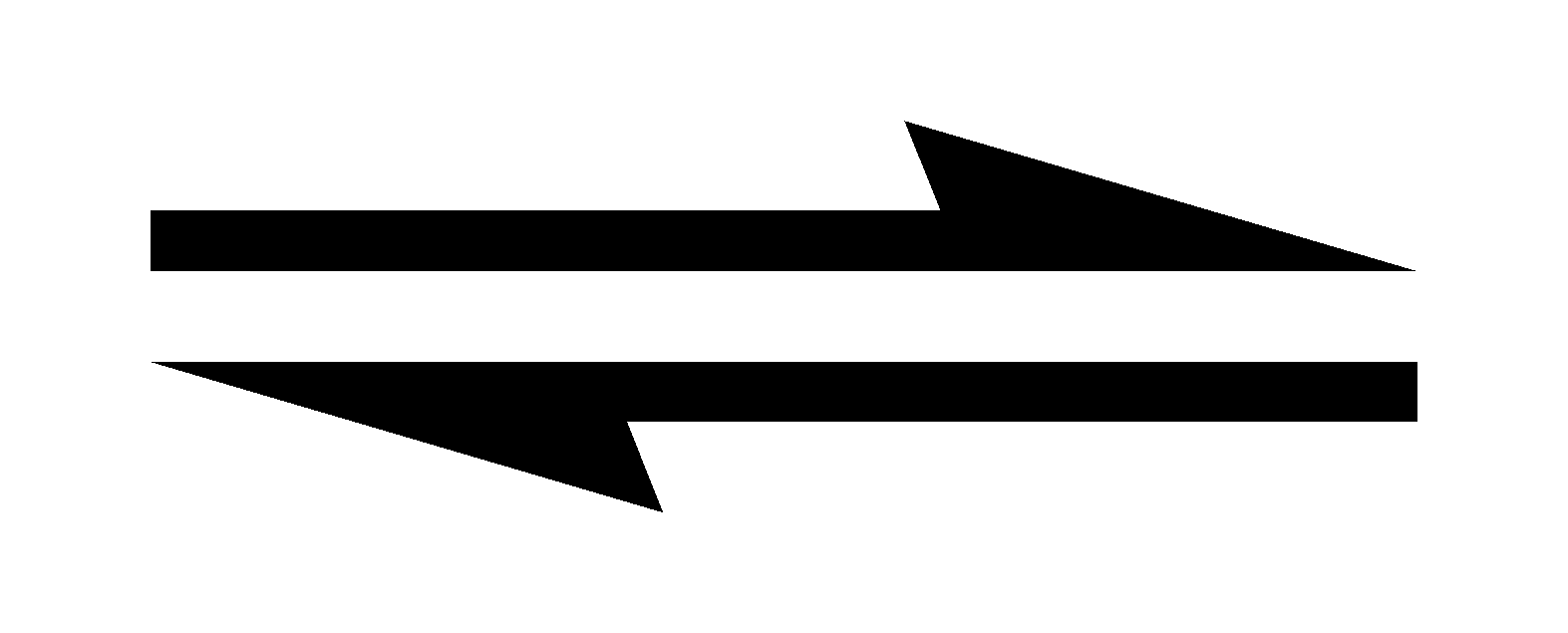 [H2] [I2]
(0.011)(0.011)
Qc =
=
[HI]2
0.0782
Sample Problem 17.5
Calculating Kc from Concentration Data
continued
Initial
0.100
0
0
Change
-2x
+   x
+   x
Equilibrium
0.100 - 2x
x
x
[HI] = 0.078 = 0.100 - 2x    ;       x = 0.011 M
=  0.020 = Kc
PROBLEM:
In a study concerning the conversion of methane to other fuels, a chemical engineer mixes gaseous CH4 and H2O in a 0.32-L flask at 1200 K.  At equilibrium, the flask contains 0.26 mol of CO, 0.091 mol of H2, and 0.041 mol of CH4.  What is the [H2O] at equilibrium?  Kc = 0.26 for the equation
CH4(g) + H2O(g)              CO(g) + 3H2(g)
PLAN:
Use the balanced equation to write the reaction quotient and then substitute values for each component.
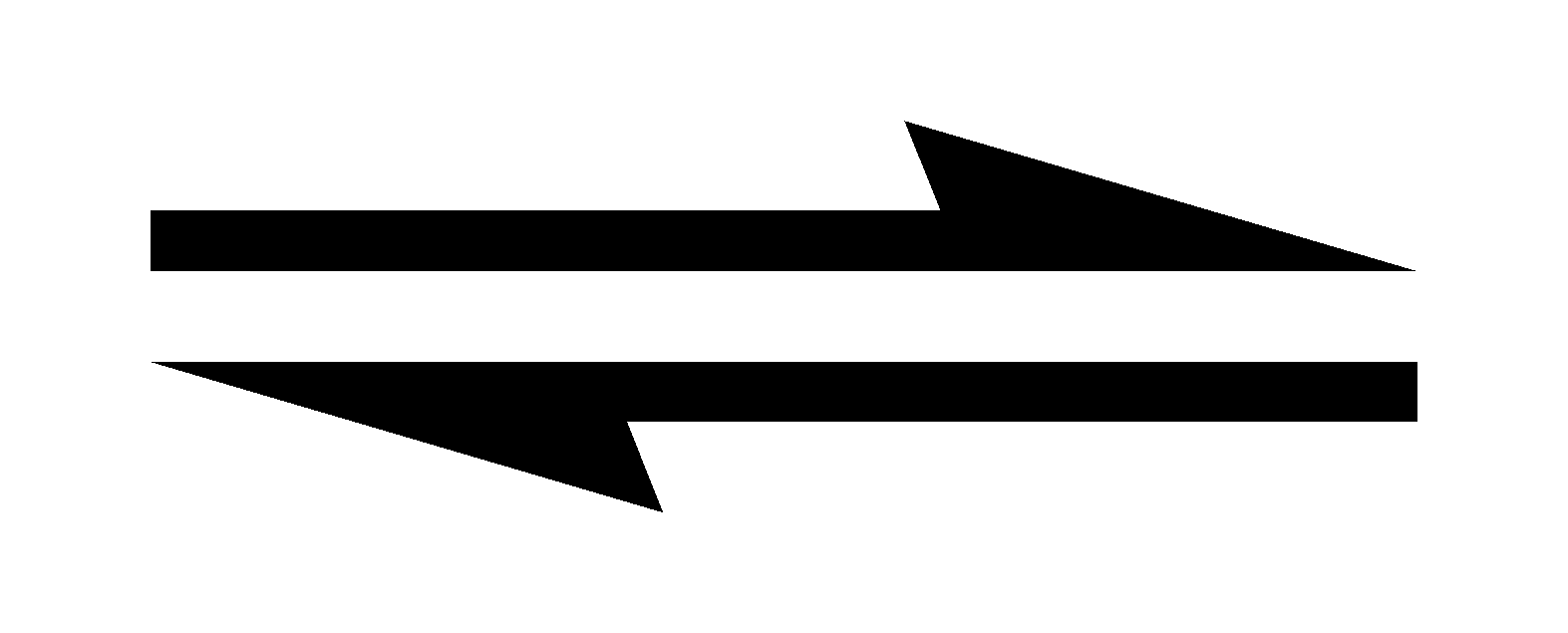 [CO][H2]3
CH4(g) + H2O(g)              CO(g) + 3H2(g)
Qc =
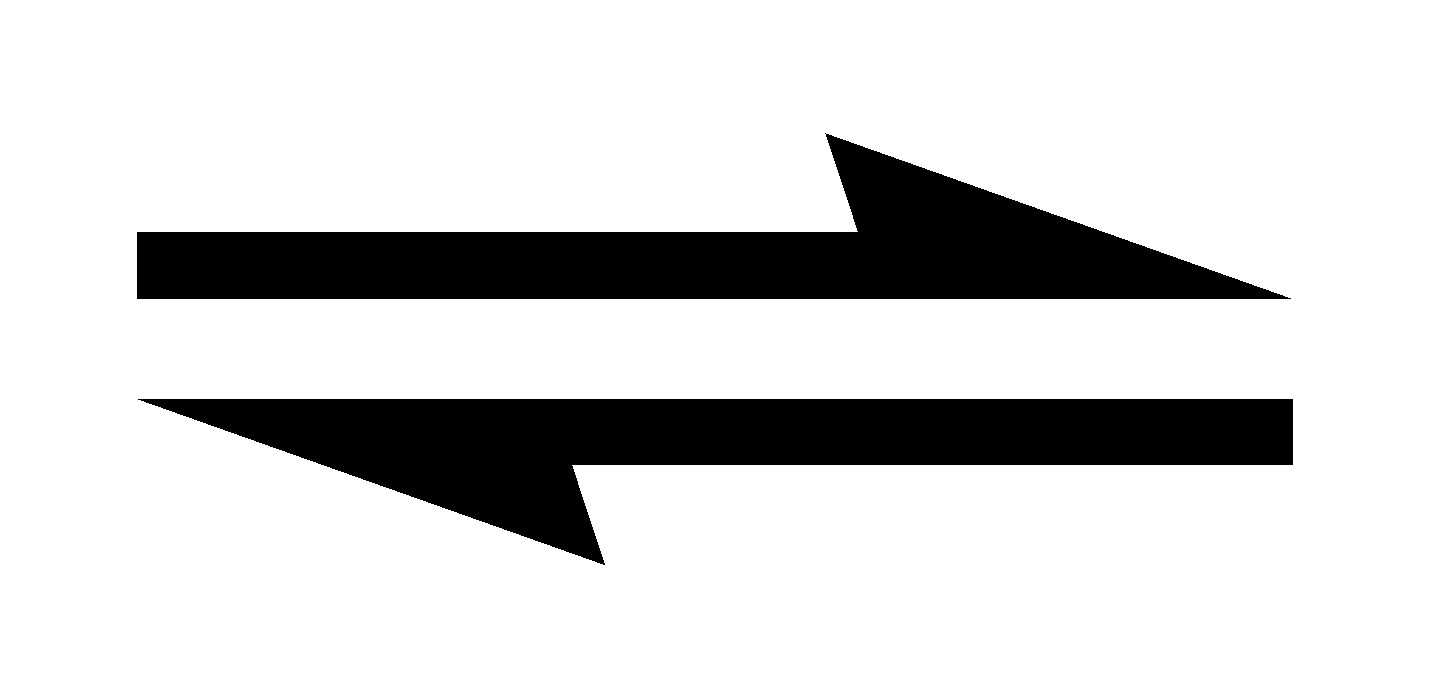 [CH4][H2O]
[CO][H2]3
[CH4]eq =
= 0.13 M
0.041mol
[H2O] =
[CH4] Kc
0.32 L
[CO]eq =
= 0.81 M
0.26mol
(0.81)(0.28)3
=
0.32 L
0.091mol
(0.13)(0.26)
[H2]eq =
= 0.28 M
0.32 L
Sample Problem 17.6
Determining Equilibrium Concentrations from Kc
SOLUTION:
=  0.53 M
PROBLEM:
Fuel engineers use the extent of the change from CO and H2O to CO2 and H2 to regulate the proportions of synthetic fuel mixtures.  If 0.250 mol of CO and 0.250 mol of H2O are placed in a 125-mL flask at 900 K, what is the composition of the equilibrium mixture?  At this temperature, Kc is 1.56 for the equation
CO(g)  +  H2O(g)            CO2(g)  +  H2(g)
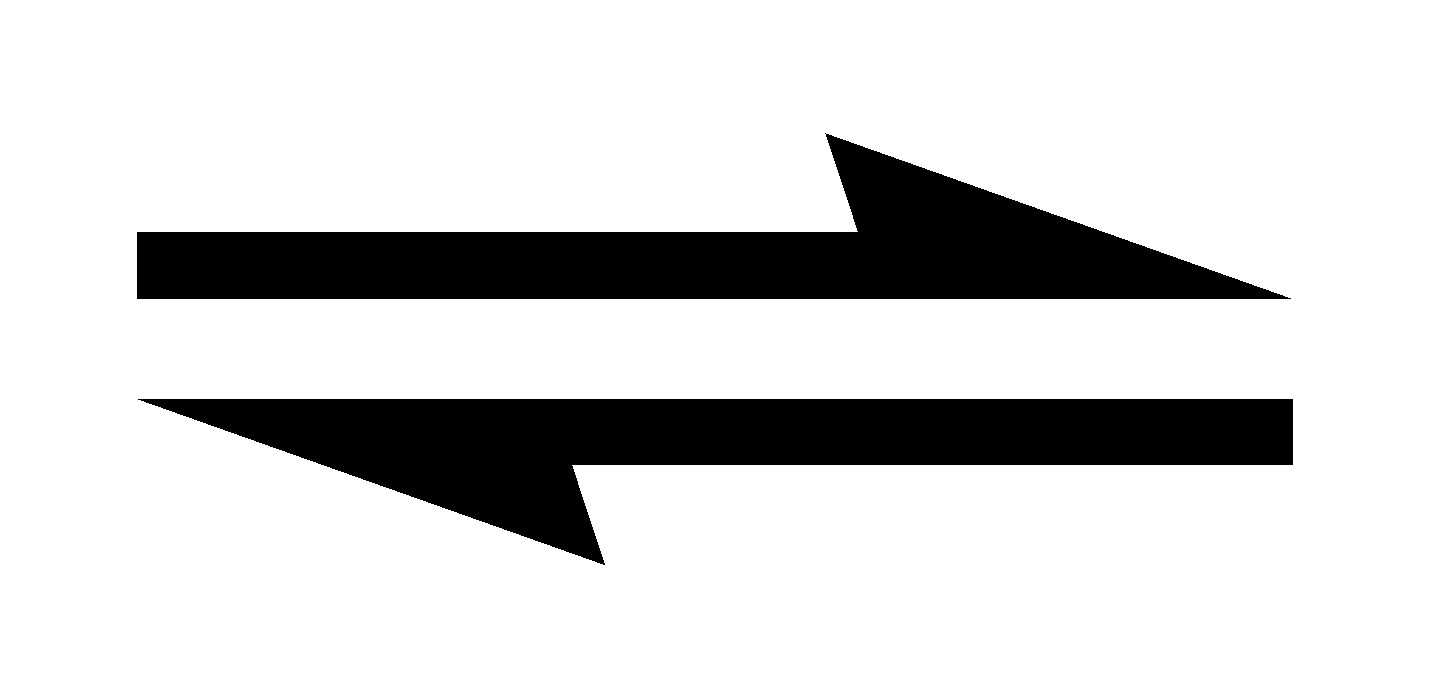 SOLUTION:
All concentrations must be recalculated as M, so [CO] =
Concentration
CO(g)  +  H2O(g)            CO2(g)  +  H2(g)
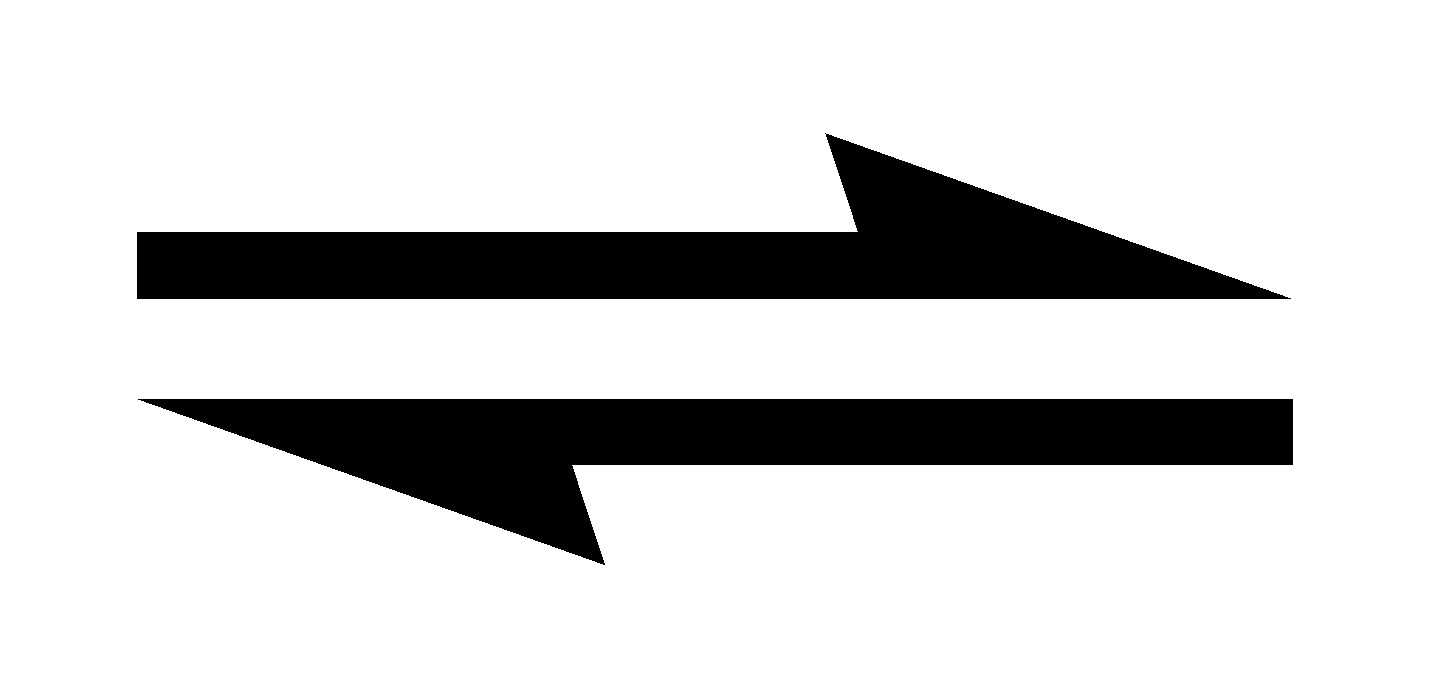 0.250
0.125 L
Determining Equilibrium Concentrations from Initial Concentrations and Kc
Sample Problem 17.7
PLAN:
We have to find the concentrations of all species at equilibrium and then substitute into a Kc expression.
Initial
2.00
2.00
0
0
Change
-x
+x
+x
-x
Equilibrium
2.00 - x
2.00 - x
x
x
[CO][H2]
(x)
(x)
(x)2
Qc = Kc =
=
=
[CO2][H2O]
(2.00 - x) (2.00 - x)
(2.00 - x)2
x
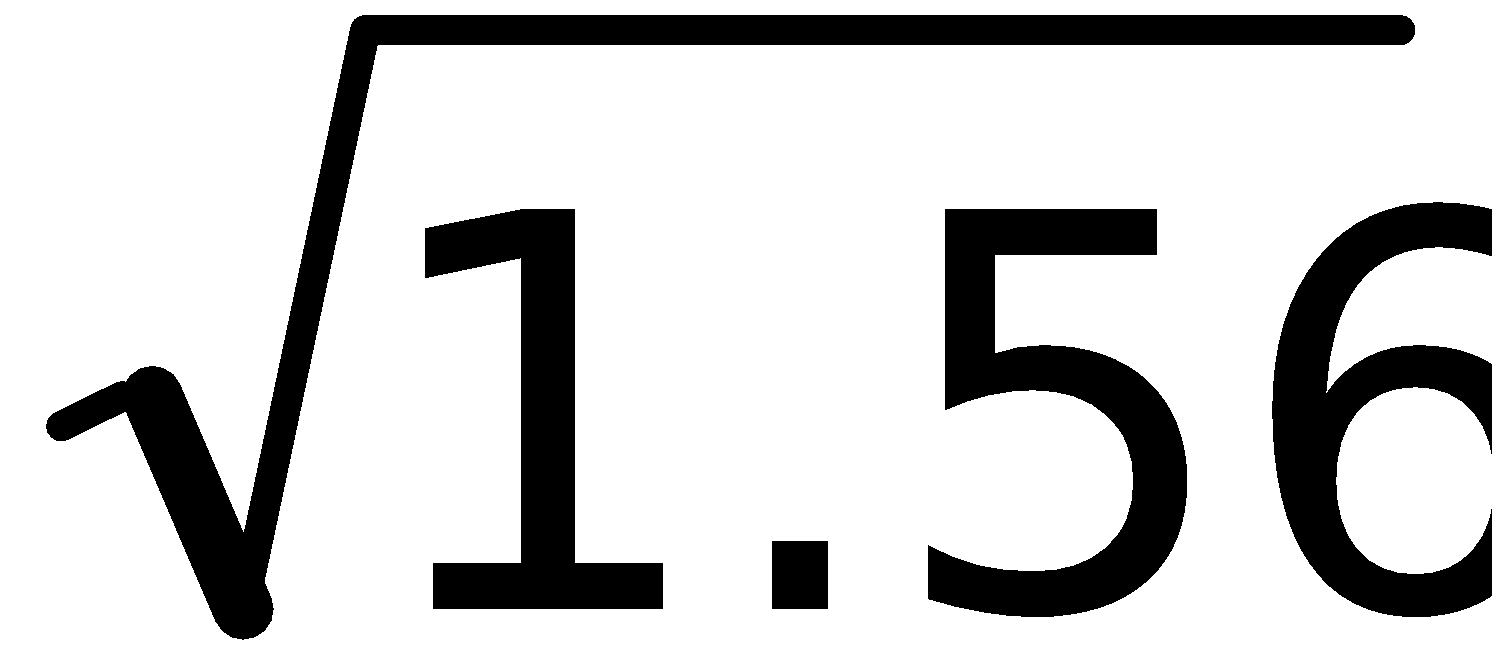 =
2.00 - x
Determining Equilibrium Concentrations from Initial Concentrations and Kc
Sample Problem 17.6
continued
= +/- 1.25
x = 1.11 M
[CO] = [H2O] = 0.89 M
2.00 - x = 0.89 M
[CO2] = [H2] = 1.11 M
PROBLEM:
Phosgene is a potent chemical warfare agent that is now outlawed by international agreement. It decomposes by the reaction
COCl2(g)             CO(g)  +  Cl2(g)       Kc = 8.3 x 10-4 (at 360oC)
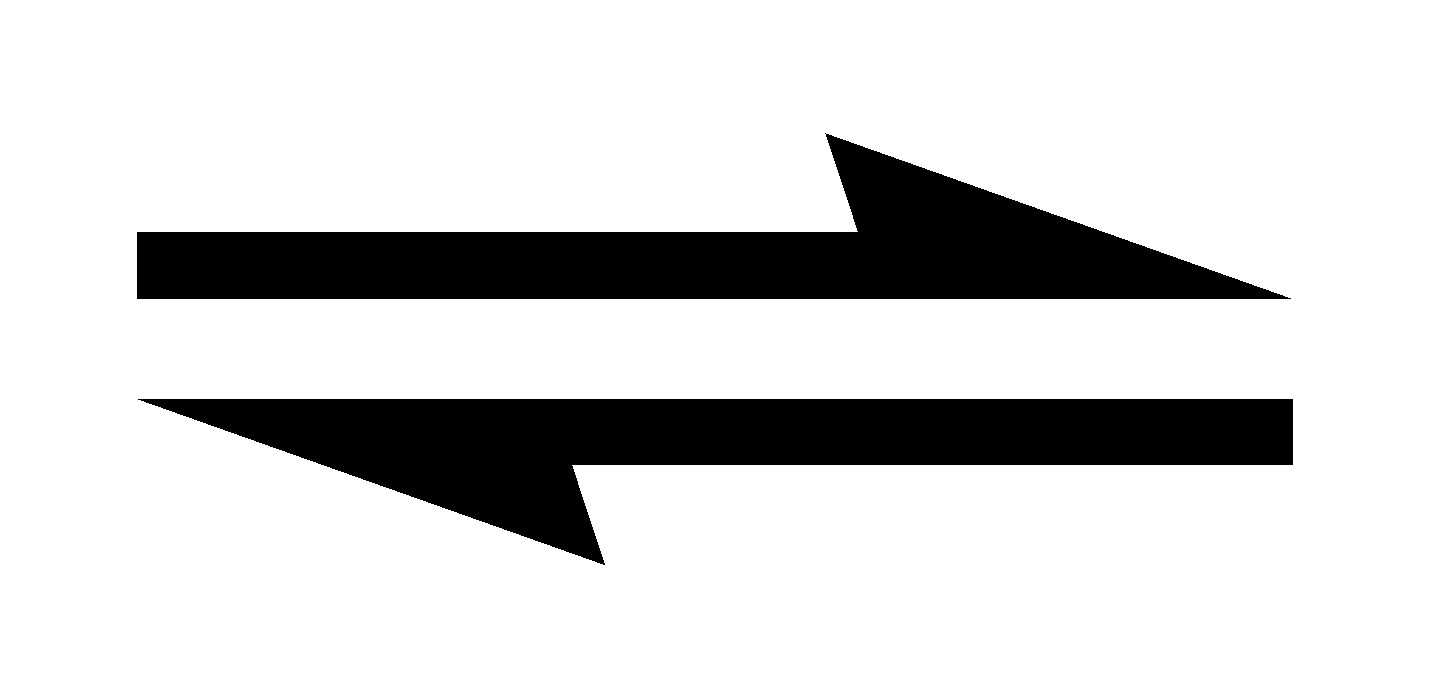 PLAN:
After finding the concentration of starting material, write the expressions for the equilibrium concentrations.  When solving for the remaining amount of reactant, see if you can make an assumption about the initial and final concentrations which could simplify the calculation by ignoring the solution to a quadratic equation.
Calculating Equilibrium Concentrations with Simplifying Assumptions
Sample Problem 17.8
Calculate [CO], [Cl2], and [COCl2] when the following amounts of phosgene decompose and reach equilibrium in a 10.0-L flask:
(a)  5.00 mol of COCl2           (b)   0.100 mol of COCl2
(x) (x)
[CO][Cl2]
(a)
Kc = 8.3 x 10-4 =
Kc =
(0.500 - x)
[COCl2]
(x) (x)
8.3 x 10-4 =
(0.500)
SOLUTION:
(a)  5.00 mol/10.0 L = 0.500 M
Calculating Equilibrium Concentrations with Simplifying Assumptions
Sample Problem 17.8
continued
Let x = [CO]eq = [Cl2]eq  and  (0.500 – x) = [COCl2]eq
assume x is << 0.500 so that we can drop x in the denominator
4.15 x 10-4 = x2
x ≈ 2 x 10-2
(0.500 - x) = 4.8 x 10-2
CHECK:  0.020/0.500 = 0.04 or 4% percent error
(x) (x)
Kc = 8.3x10-4 =
(0.010 - x)
Calculating Equilibrium Concentration with Simplifying Assumptions
Sample Problem 17.8
continued
(b)  0.100 mol/10.0 L = 0.0100 M
Let x = [CO]eq = [Cl2]eq  and  (0.0100 – x) = [COCl2]eq
Dropping the -x will give a value for x = 2.9 x 10-3 M.  
(0.010 - x) ≈ 0.0071 M
CHECK:  0.0029/0.010 = 0.29 or 29% percent error; we cannot approximate in this case. We must use the quadratic equation.
Using the quadratic equation produces 
x = [CO]eq = [Cl2]eq = 2.5 x 10-3 M and (0.0100 – x) = [COCl2]eq = 7.5 x 10-3 M
PROBLEM:
The research and development unit of a chemical company is studying the reaction of CH4 and H2S, two components of natural gas:
CH4(g)  +   2H2S(g)               CS2(g)  +  4H2(g)
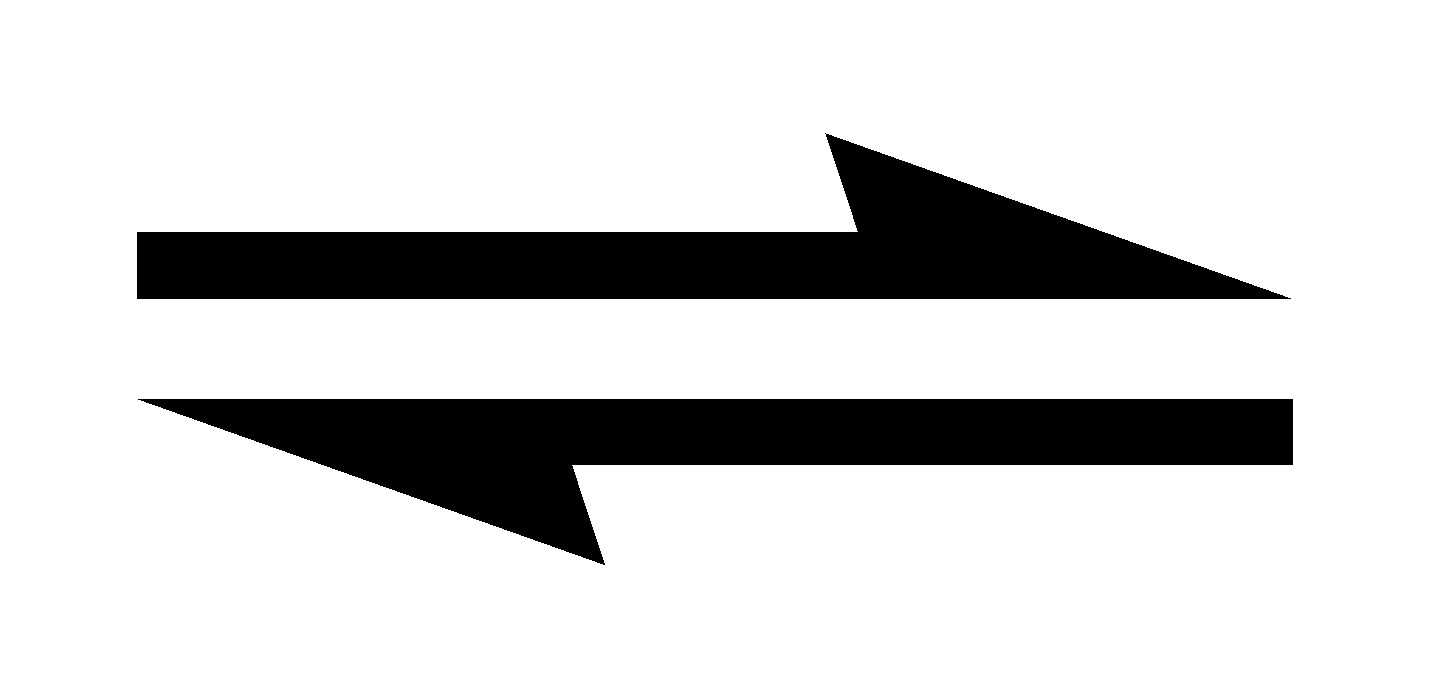 PLAN:
(a) Find the initial molar concentrations of all components and use these to calculate Qc.  Compare Qc to Kc, determine in which direction the reaction will progress, and  (b) write expressions for equilibrium concentrations.
Predicting Reaction Direction and Calculating Equilibrium Concentrations
Sample Problem 17.9
In one experiment, 1.00 mol of CH4, 1.00 mol of CS2, 2.00 mol of H2S, and 2.00 mol of H2 are mixed in a 250-mL vessel at 960oC. At this temperature, Kc = 0.036.
(a)  In which direction will the reaction proceed to reach equilibrium?
(b)  If [CH4] = 5.56 M at equilibrium, what are the equilibrium concentrations of the other substances?
1.00 mol
1.00 mol
2.00 mol
2.00 mol
0.250 L
0.250 L
0.250 L
0.250 L
Predicting Reaction Direction and Calculating Equilibrium Concentrations
Sample Problem 17.9
continued
SOLUTION:
[CH4]initial =                         = 4.00 M
[H2S]initial =                  = 8.00 M
[CS2]initial =                    = 4.00 M
[H2]initial =                  = 8.00 M
[CS2][H2]4
[4.00][8.00]4
Qc =
=
= 64.0
[CH4][H2S]2
[4.00][8.00]2
Concentrations
CH4(g)  +   2H2S(g)               CS2(g)  +  4H2(g)
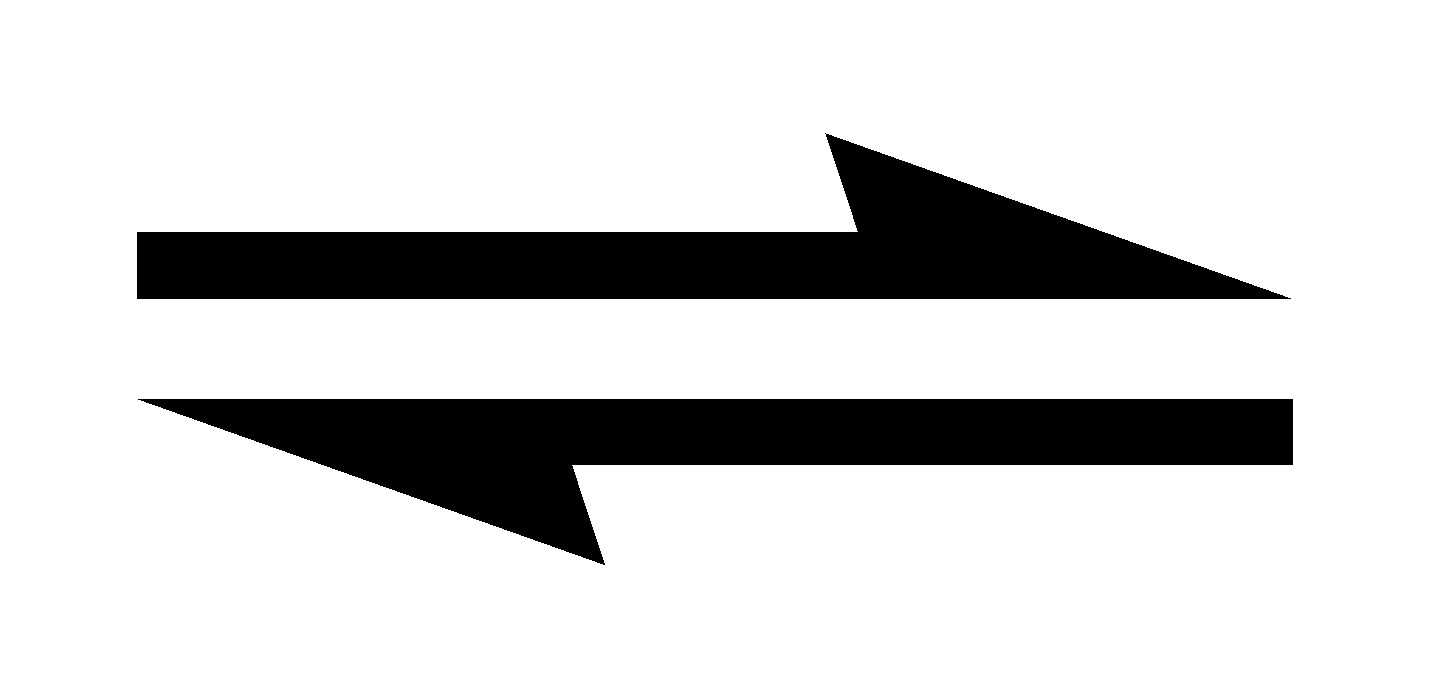 Predicting Reaction Direction and Calculating Equilibrium Concentrations
Sample Problem 17.9
continued
A Qc of 64.0 is >> than Kc = 0.036
The reaction will progress to the left.
Initial
4.00
8.00
4.00
8.00
Change
+ x
+ 2x
- x
- 4x
Equilibrium
4.00 + x
8.00 + 2x
4.00 - x
8.00 - 4x
At equilibrium [CH4] = 5.56 M, so 5.56 = 4.00 M + x and x = 1.56 M
Therefore,
[H2S] = 8.00 + 2x = 8.00 M + 2(1.56 M) = 11.12 M
[CS2] = 4.00 - x = 2.44 M
[H2] = 8.00 - 4x = 1.76 M
Steps in solving equilibrium problems.
Figure 17.5
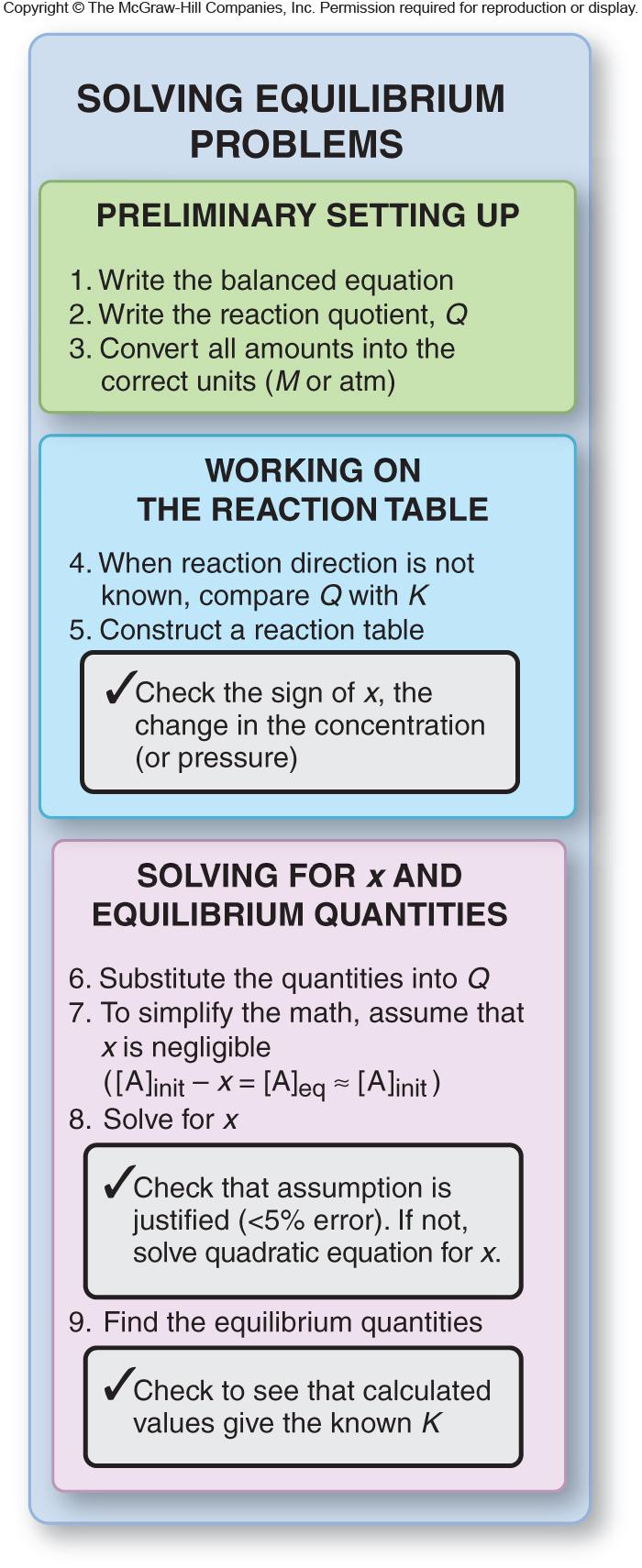 Le Châtelier’s Principle
When a chemical system at equilibrium 
is subjected to a stress,
the system will return to an equilibrium 
 state by shifting to reduce the stress.
If the concentration of a reaction component increases, the system reacts to consume some of it.
If the concentration of a reaction component decreases, the system reacts to produce more of it.
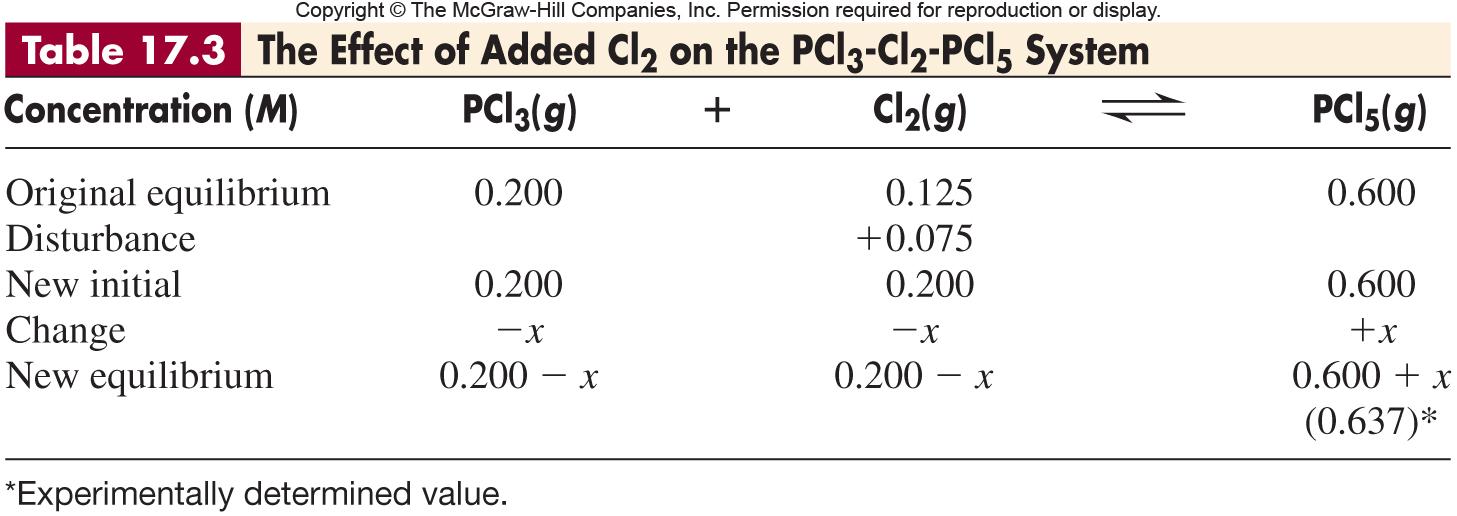 The effect of added Cl2 on the PCl3-Cl2-PCl5 system.
Figure 17.7
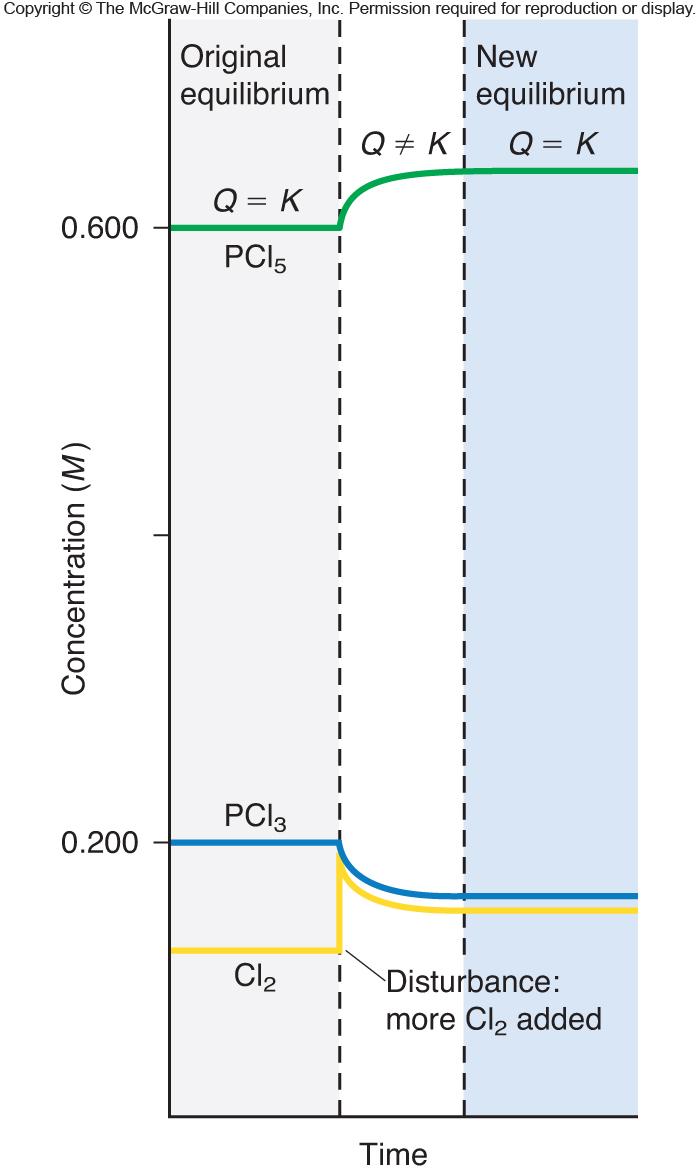 PCl3(g)         +       Cl2(g)                 PCl5(g)
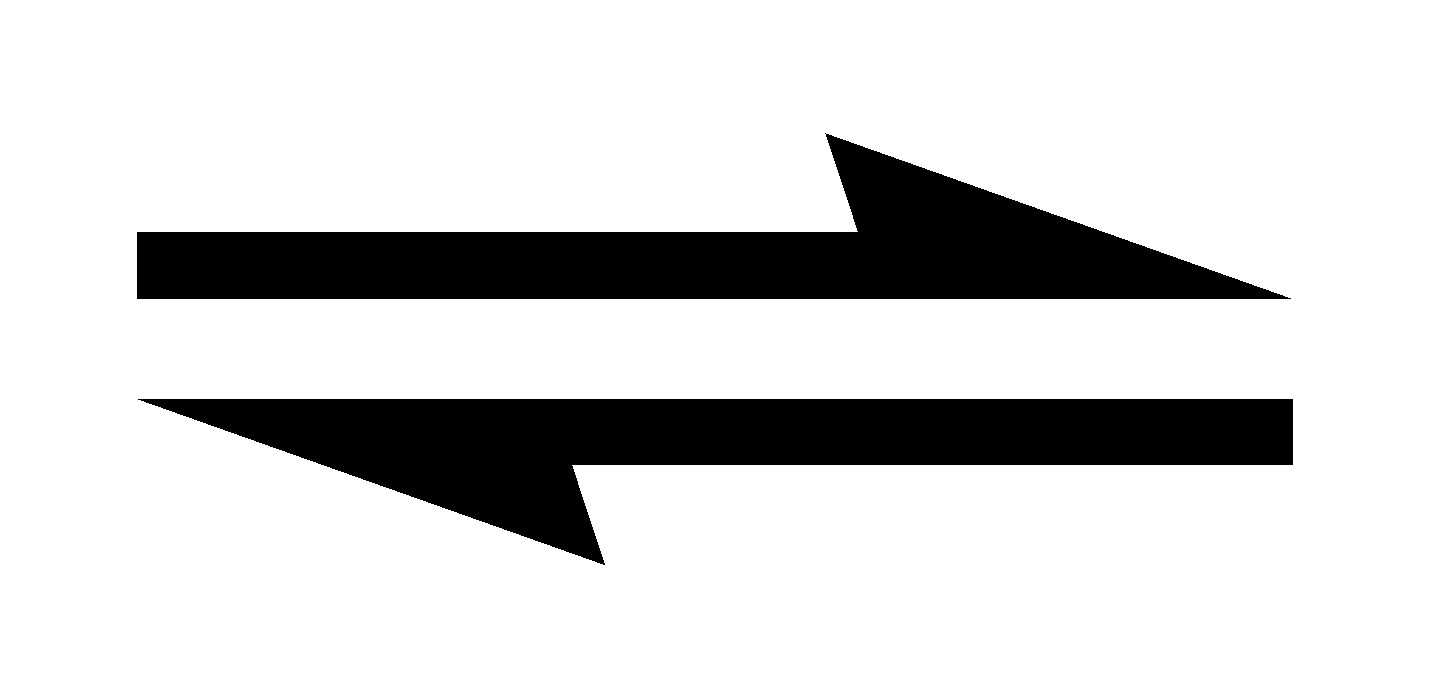 PROBLEM:
To improve air quality and obtain a useful product, chemists often remove sulfur from coal and natural gas by treating the fuel contaminant hydrogen sulfide with O2:
2H2S(g) + O2(g)           2S(s) + 2H2O(g)
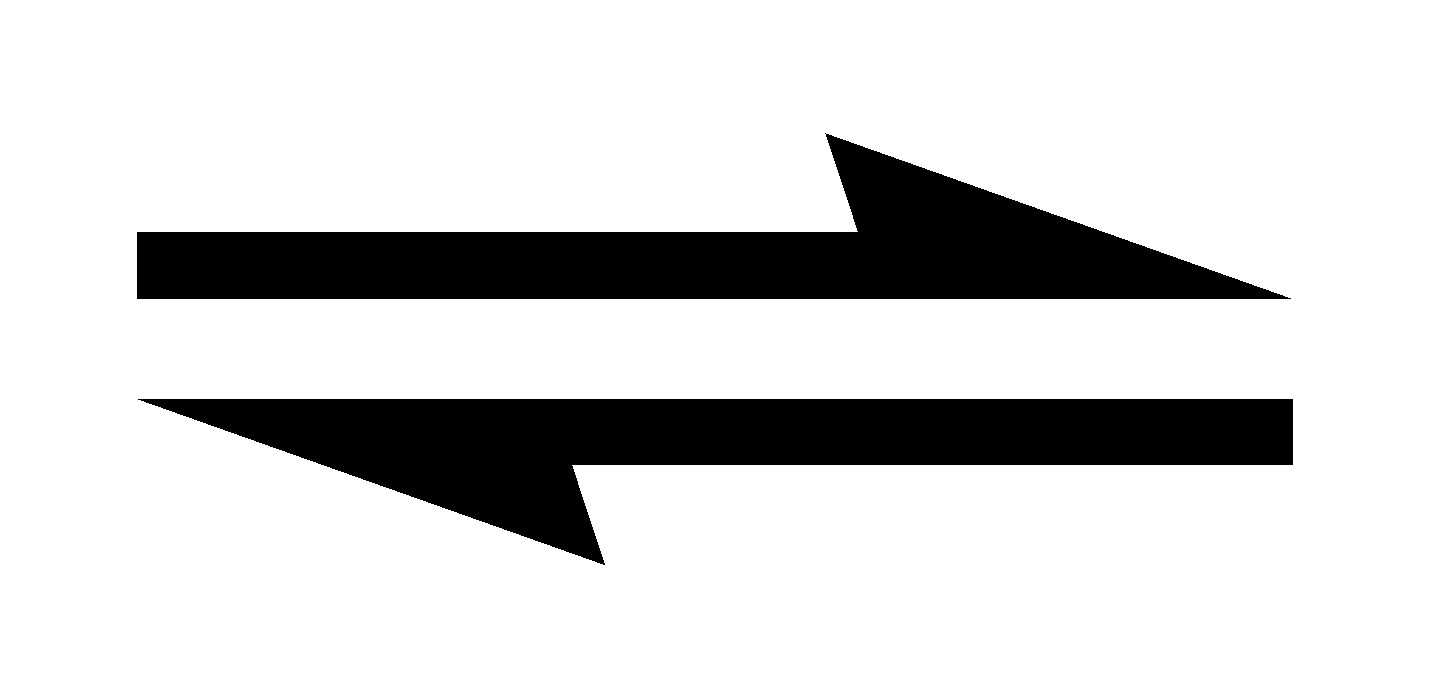 PLAN:
Write an expression for Q and compare it to K when the system is disturbed to see in which direction the reaction will progress.
[H2O]2
Qc =
[H2S]2[O2]
Predicting the Effect of a Change in Concentration on the Equilibrium Position
Sample Problem 17.10
What happens to
(b)  [H2S] if O2 is added?
(a)  [H2O] if O2 is added?
(d)  [H2S] if sulfur is added?
(c)  [O2] if H2S is removed?
SOLUTION:
(a)  When O2 is added, Q decreases and the reaction progresses to the right to come back to K.  Hence, [H2O] increases.
[H2O]2
Qc =
[H2S]2[O2]
Predicting the Effect of a Change in Concentration on the Equilibrium Position
Sample Problem 17.10
continued
(b)  When O2 is added, Q decreases and the reaction progresses to the right to come back to K.  Hence, [H2S] decreases.
(c)  When H2S is removed, Q increases and the reaction progresses to the left to come back to K.  Hence, [O2] increases.
(d)  Sulfur is not part of the Q (K) expression because it is a solid.  Therefore, as long as some sulfur is present the reaction is unaffected.  [H2S] is unchanged.
Figure 17.8
The effect of pressure (volume) on a system at equilibrium.
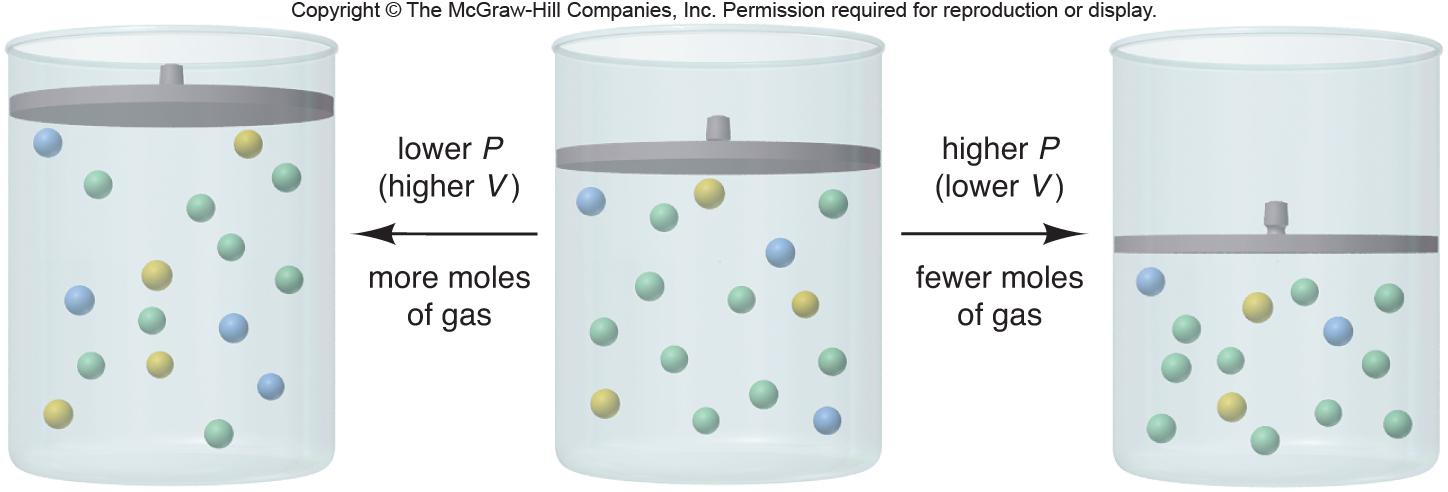 PROBLEM:
How would you change the volume of each of the following reactions to increase the yield of the products?
(a)  CaCO3(s)             CaO(s)  + CO2(g)
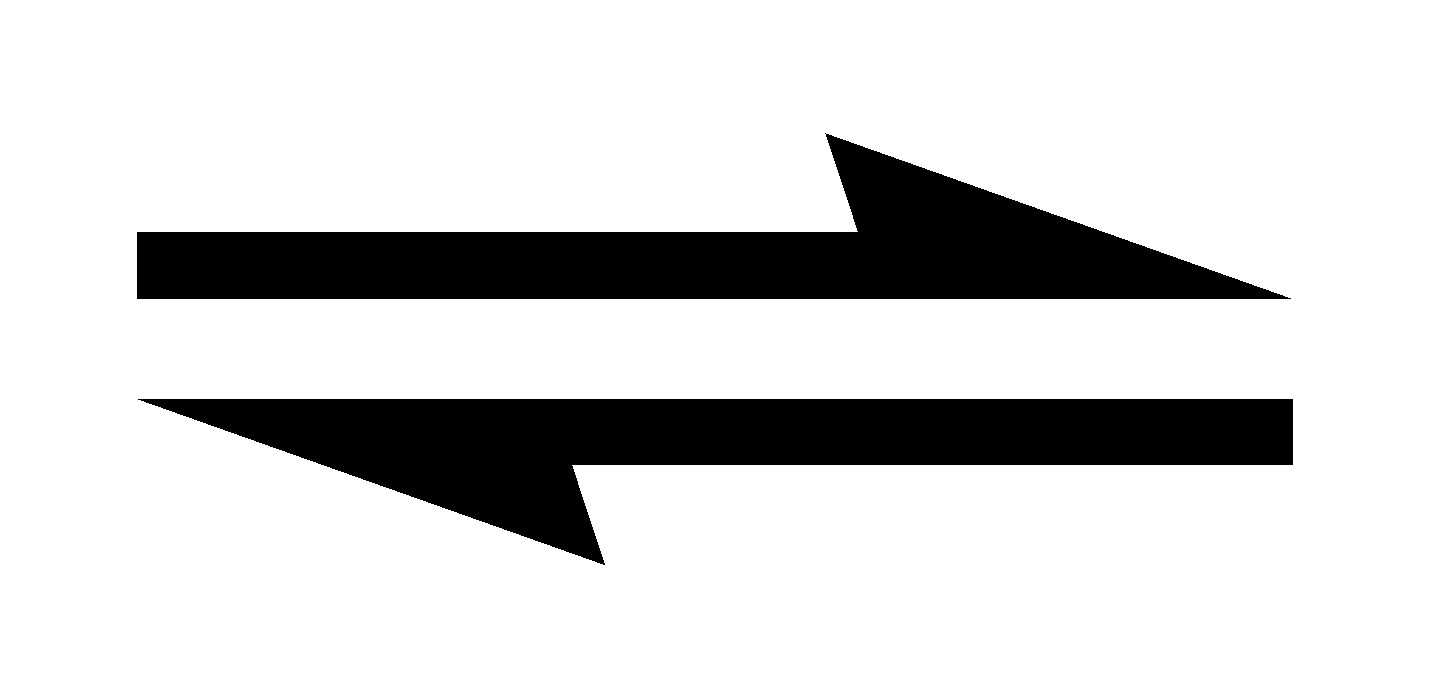 (b)  S(s) + 3F2(g)             SF6(g)
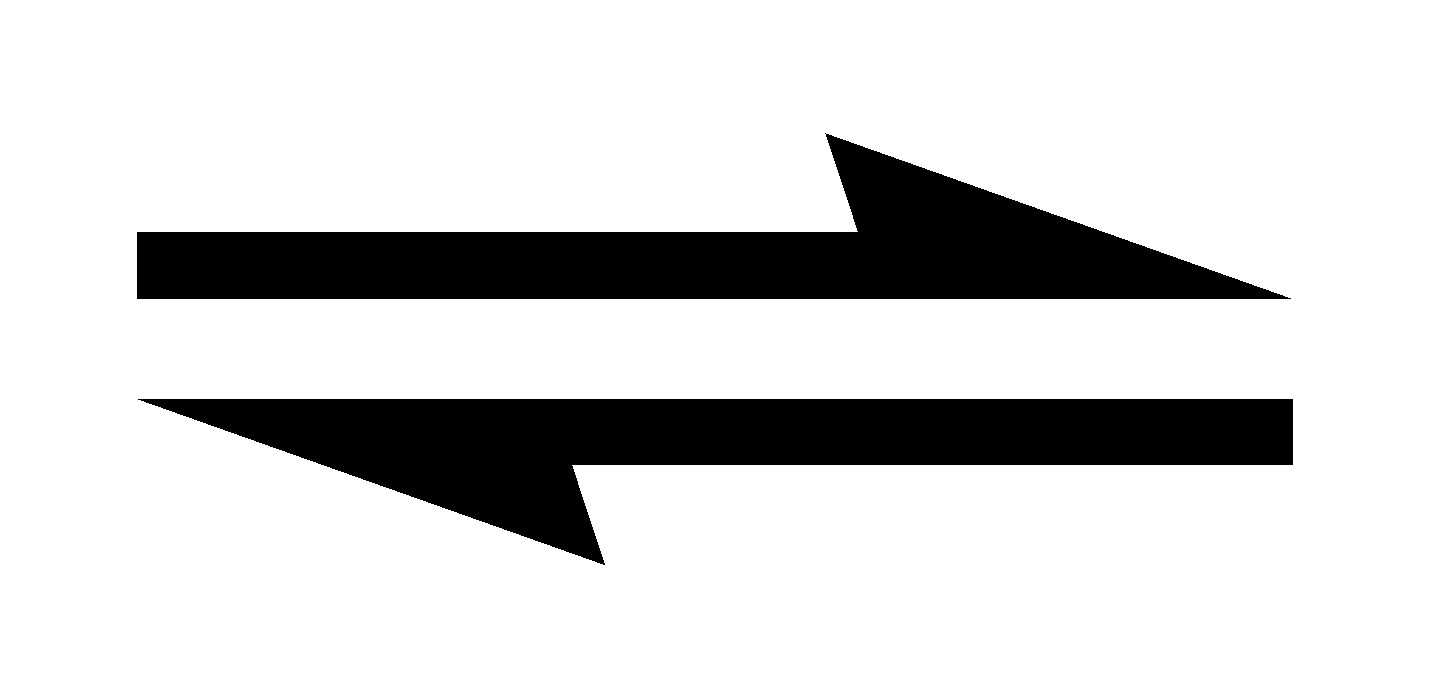 (c)  Cl2(g) + I2(g)             2ICl(g)
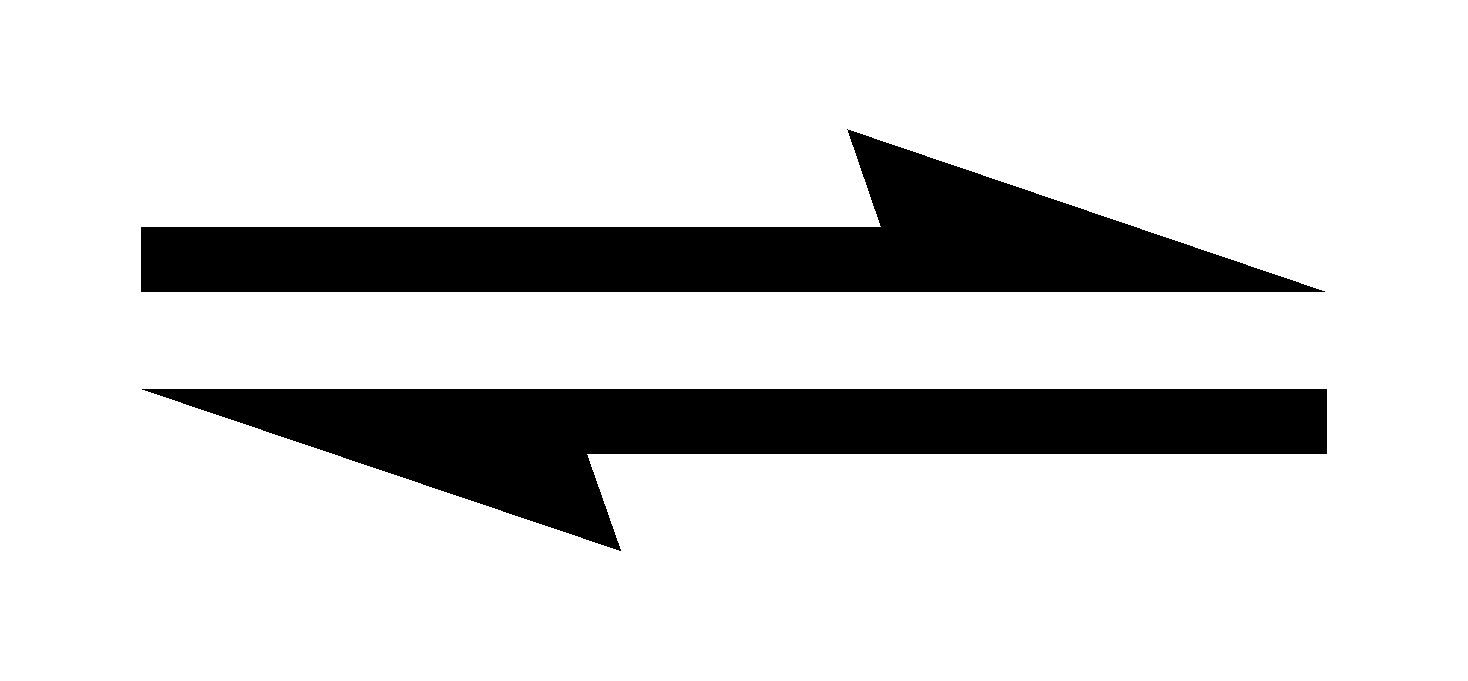 PLAN:
When gases are present a change in volume will affect the concentration of the gas.  If the volume decreases (pressure increases), the reaction will shift to fewer moles of gas and vice versa.
Predicting the Effect of a Change in Volume (Pressure) on the Equilibrium Position
Sample Problem 17.11
SOLUTION:
(a)  CO2 is the only gas present.  To increase its yield, we should increase the volume (decrease the pressure).
(b)  There are more moles of gaseous reactants than products, so we should decrease the volume (increase the pressure) to shift the reaction to the right.
(c)  There are an equal number of moles of gases on both sides of the reaction, therefore, a change in volume will have no effect.
The Effect of a Change in Temperature on an Equilibrium
Only temperature changes can alter K.
Consider heat as a product or a reactant.
In an exothermic reaction, heat is a product.
In an endothermic reaction, heat is a reactant.
A temperature rise will increase K for a system with a positive ΔH0rxn.
A temperature rise will decrease K for a system with a negative ΔH0rxn.
What  effect(s) will decreases in temperature have on K?
PROBLEM:
How does an increase in temperature affect the equilibrium concentration of the underlined substance and K for the following reactions?
(a)  CaO(s)  +  H2O(l)            Ca(OH)2(aq)  ΔHo = -82 kJ
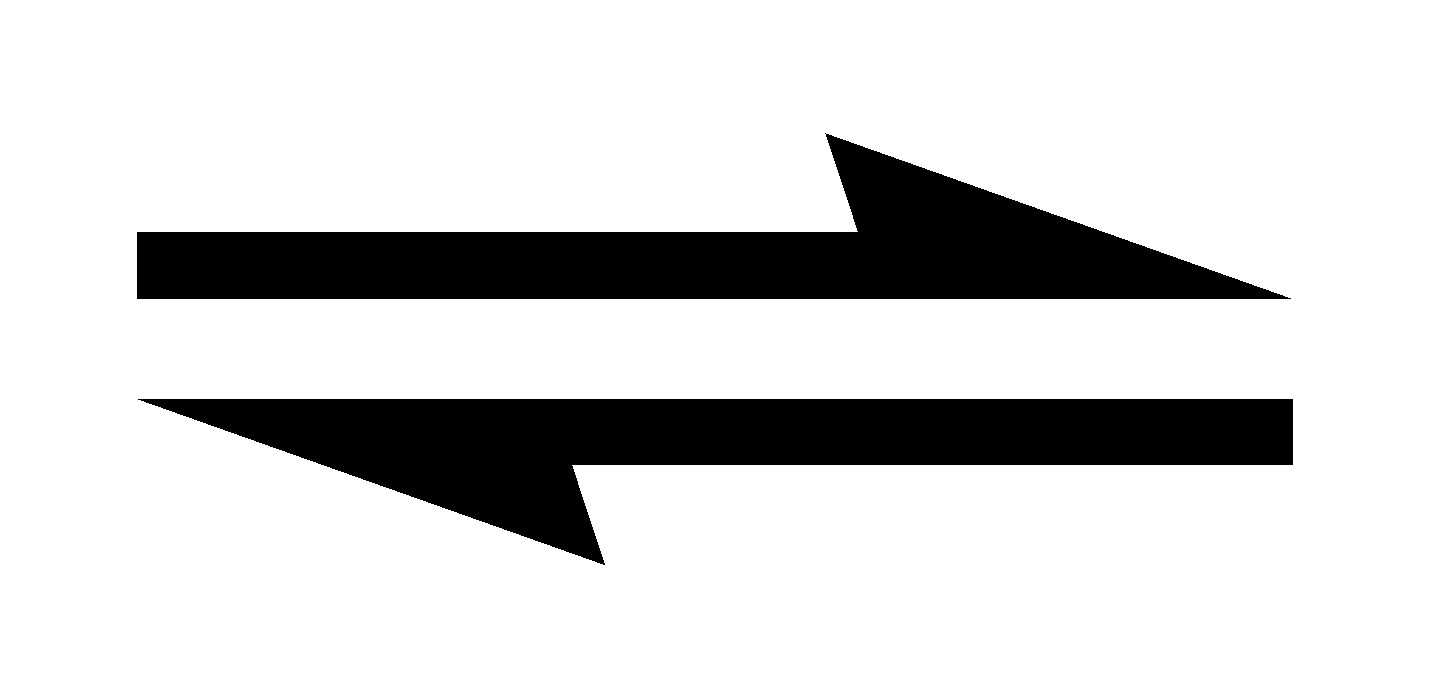 (b)  CaCO3(s)            CaO(s)  + CO2(g)  ΔHo = 178 kJ
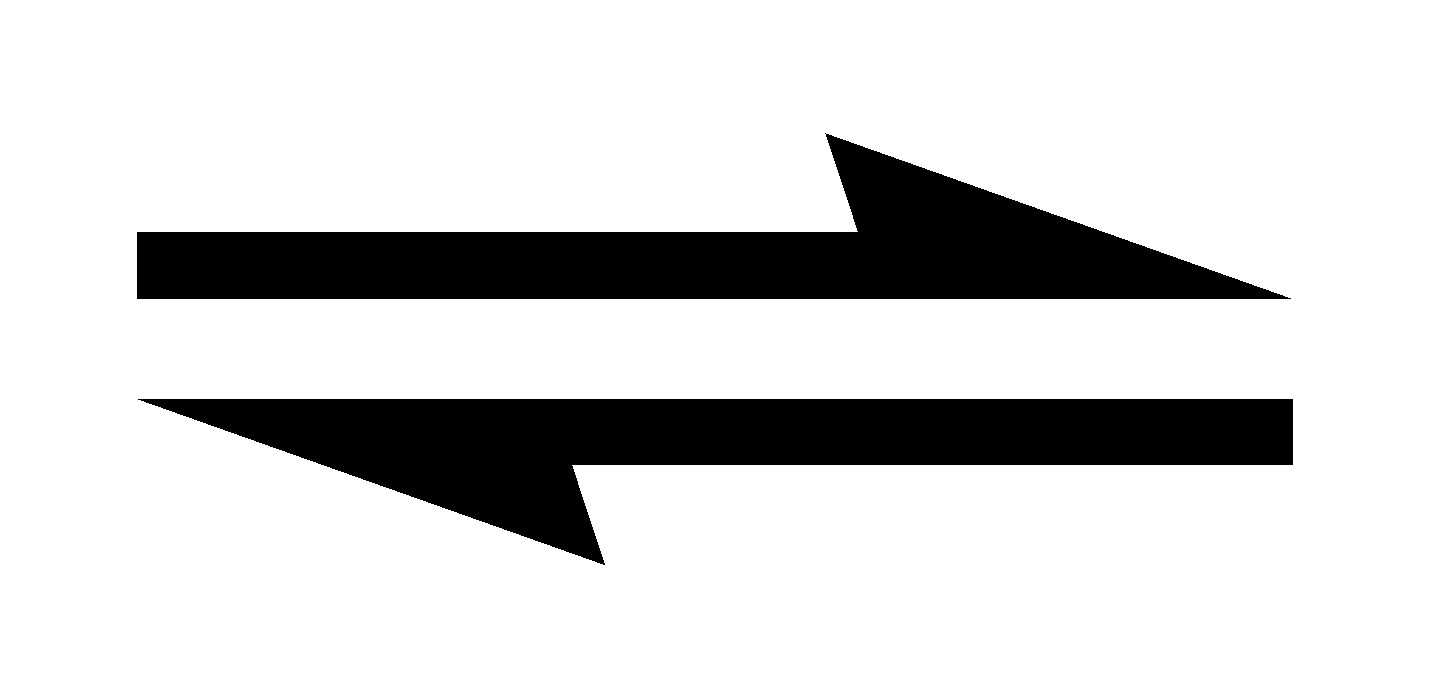 (c)  SO2(g)            S(s)  + O2(g)  ΔHo = 297 kJ
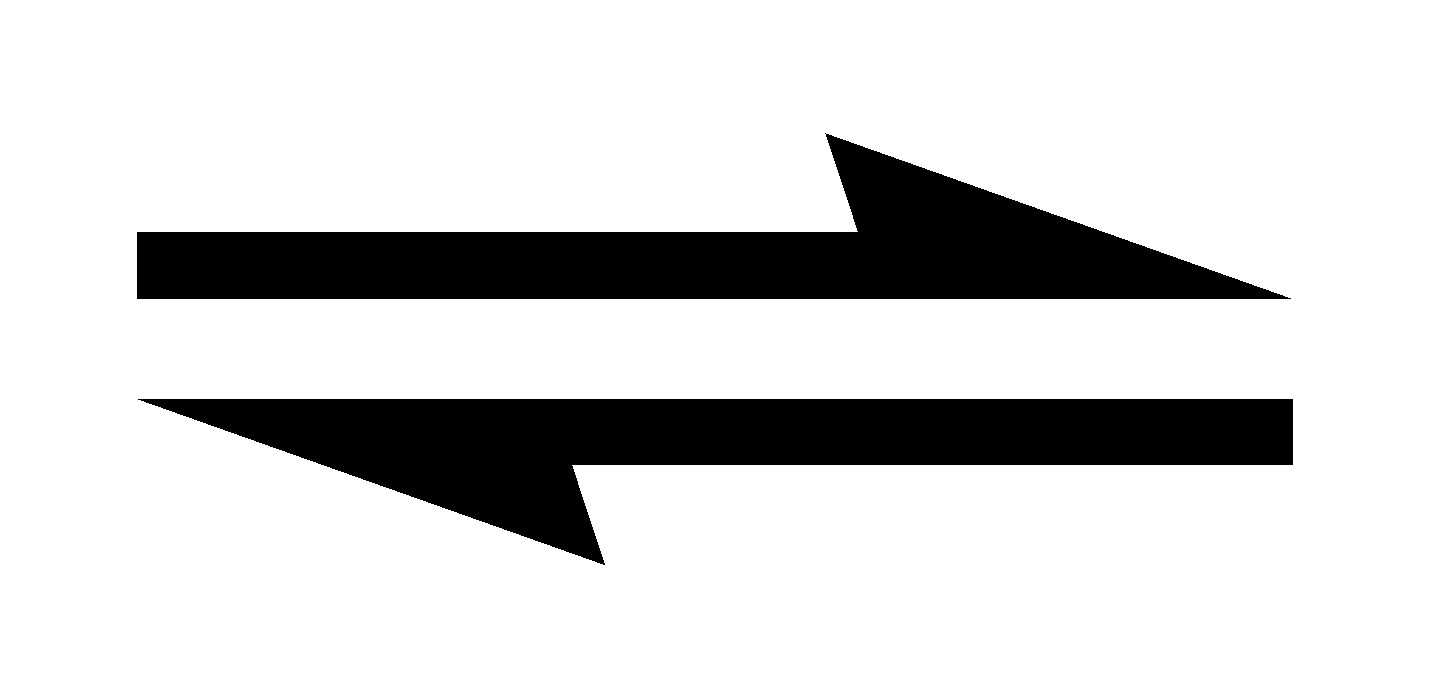 PLAN:
Express the heat of reaction as a reactant or a product.  Then consider the increase in temperature and its effect on K.
(a)  CaO(s)  +  H2O(l)            Ca(OH)2(aq)  + heat
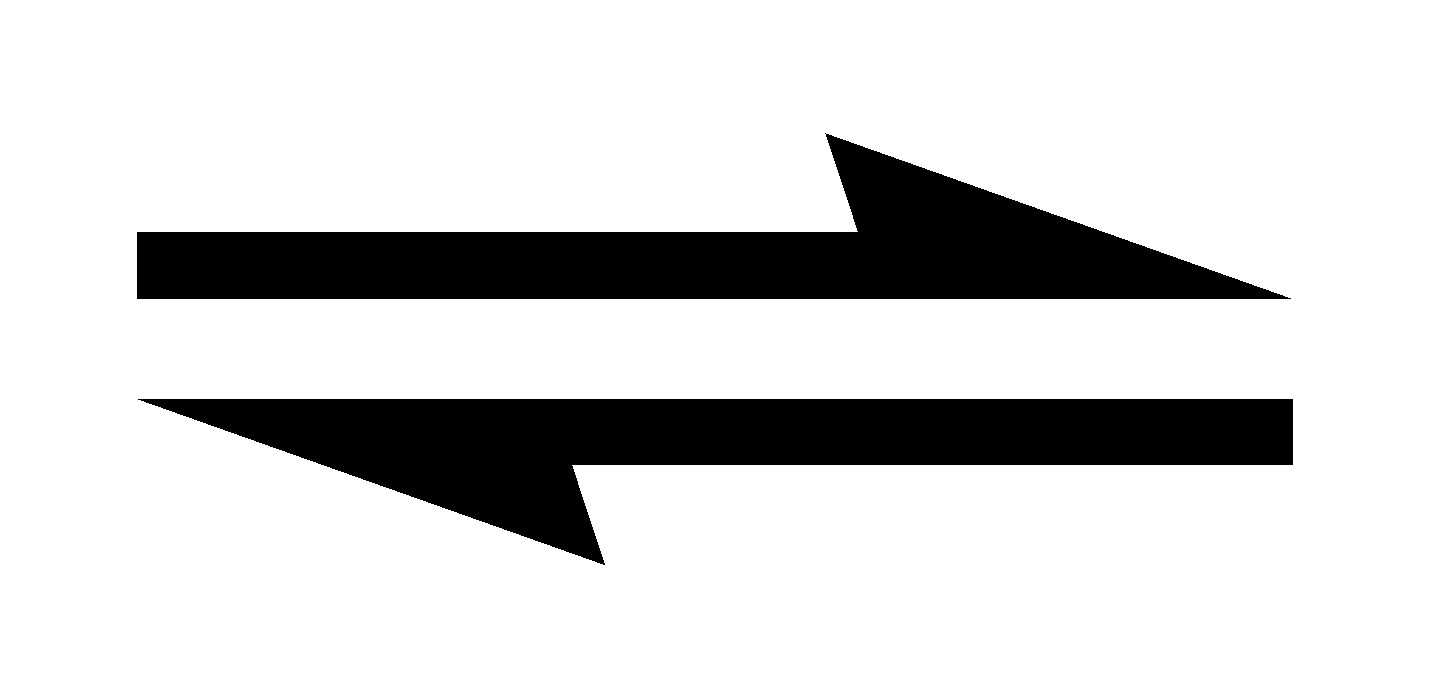 (b)  CaCO3(s) + heat             CaO(s)  + CO2(g)
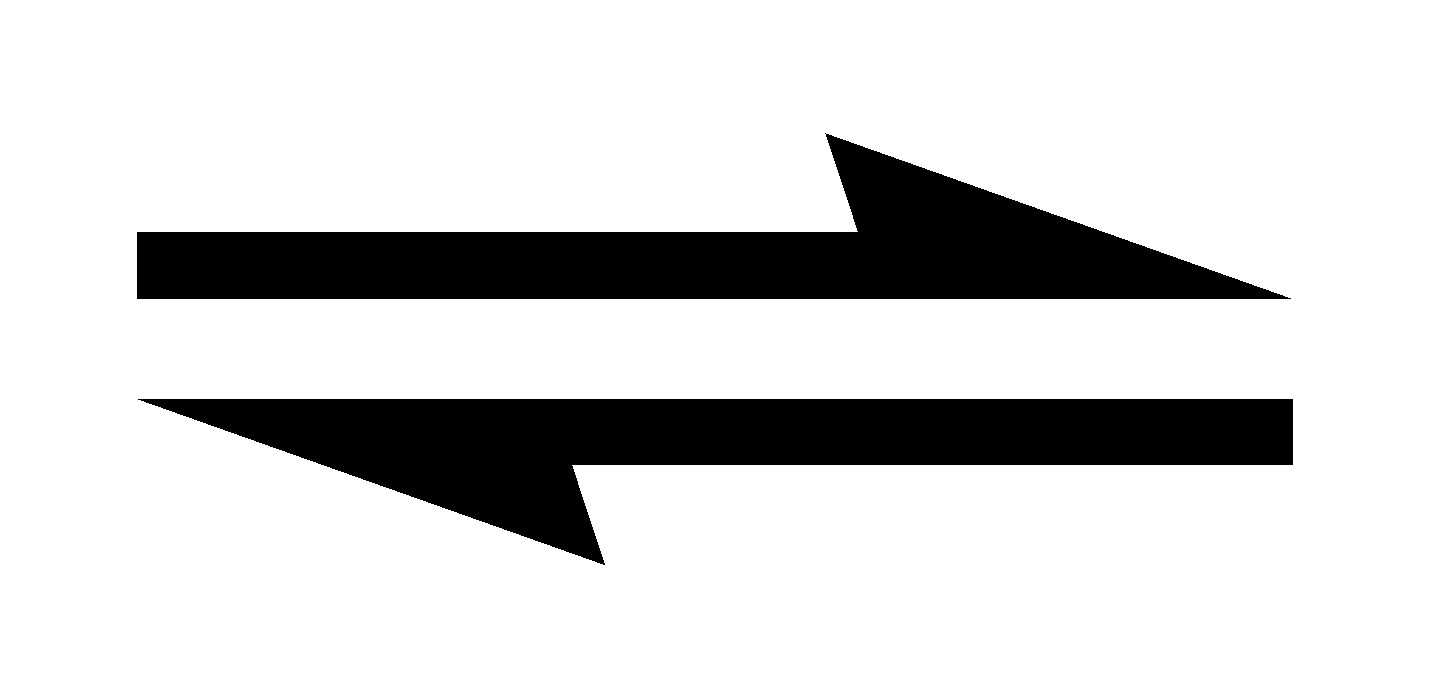 (c)  SO2(g) + heat                 S(s)  + O2(g)
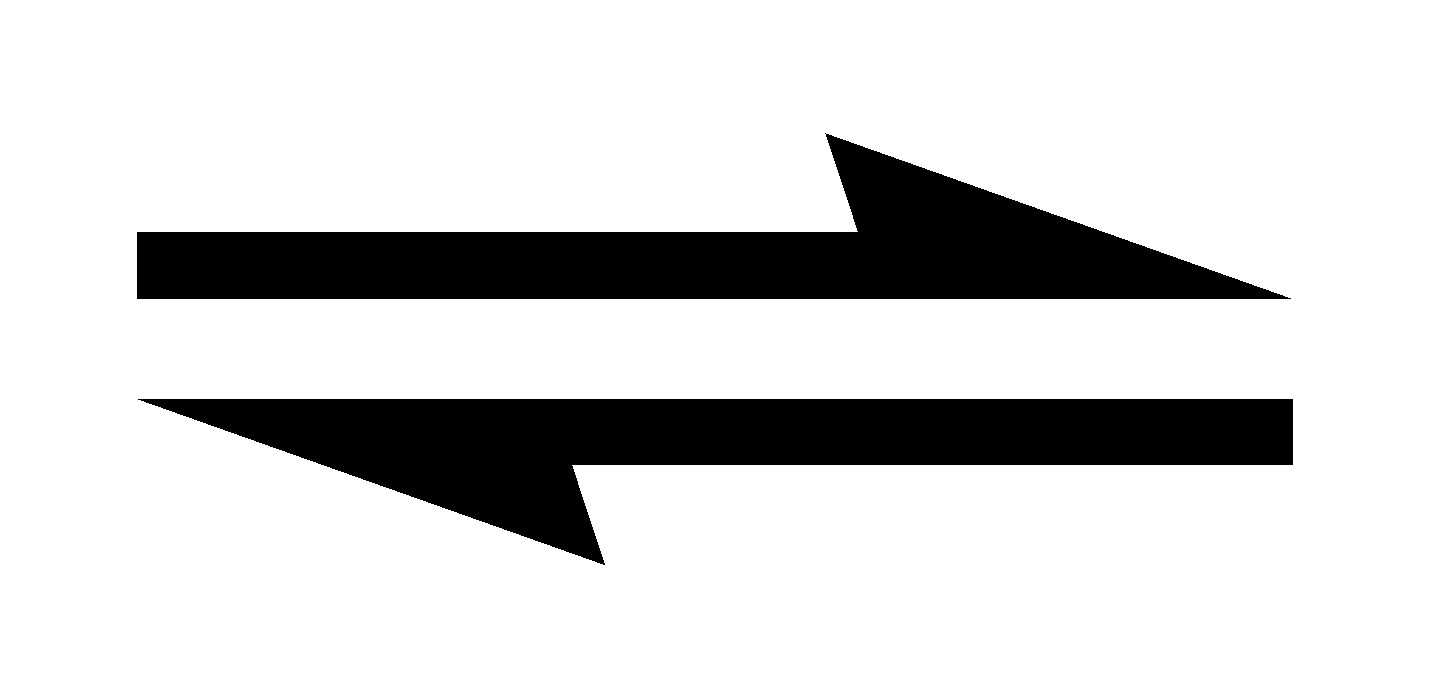 Predicting the Effect of a Change in Temperature on the Equilibrium Position
Sample Problem 17.12
SOLUTION:
An increase in temperature will shift the reaction to the left, decreasing [Ca(OH)2] and K.
The reaction will shift right resulting in an increase in [CO2] and K.
The reaction will shift right resulting in a decrease in [SO2] and increase in K.
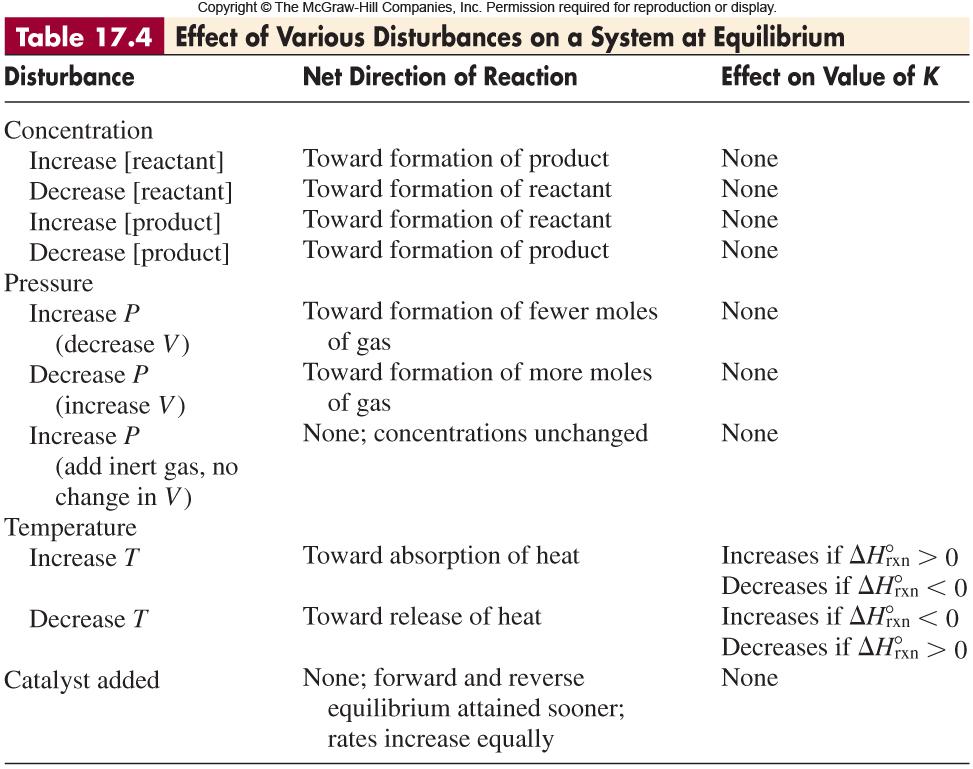 PROBLEM:
For the reaction     X(g) + Y2(g)           XY(g) + Y(g)     ΔH > 0
the following molecular scenes depict different reaction mixtures
(X is green, Y is purple).
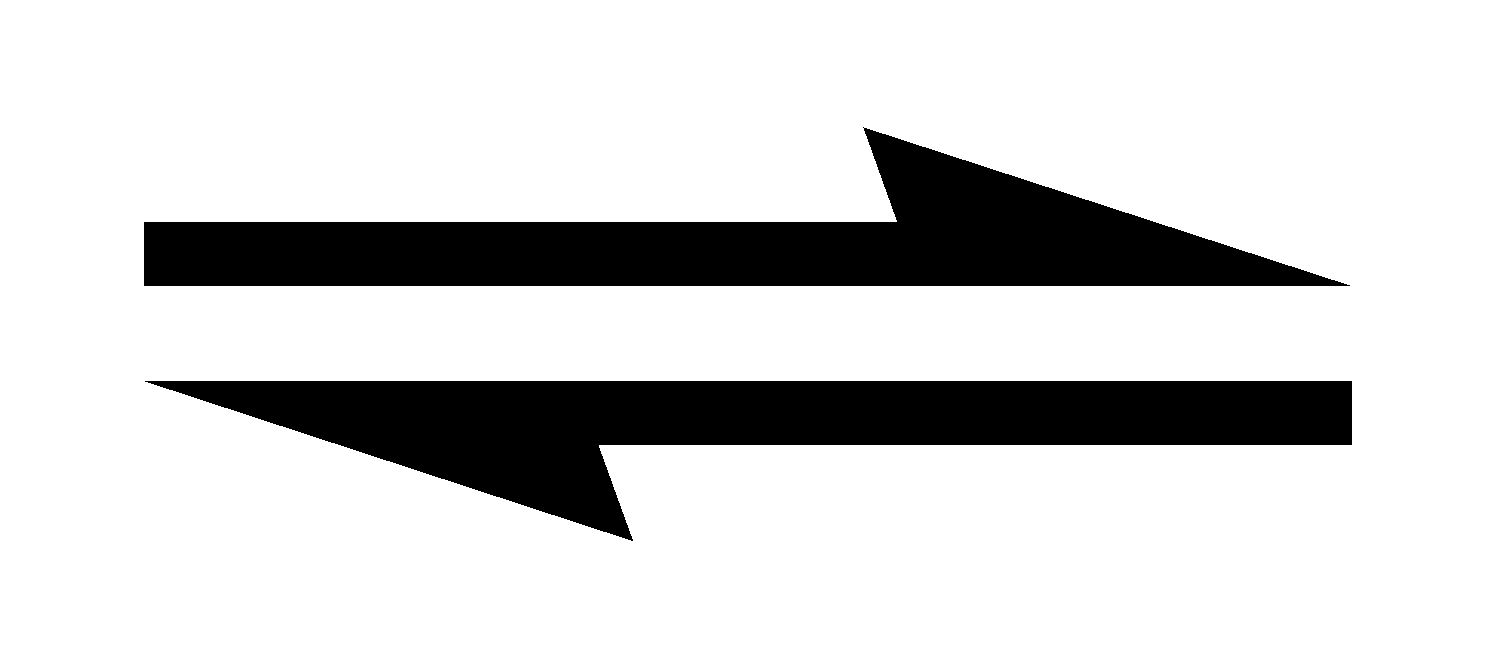 PLAN:
Count the number of each species in the pictures, calculate Q, (a) and (b) compare with K. Knowing the reaction is endothermic, (c) determine the effect of temperature on the equilibrium.
Determining Equilibrium Parameters from 
Molecular Scenes
Sample Problem 17.13
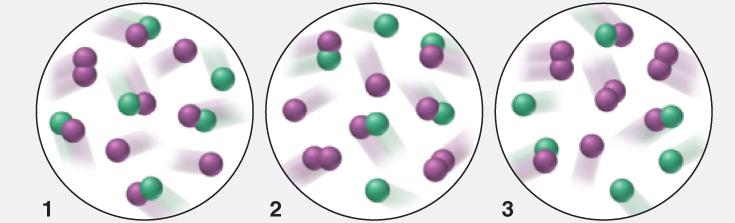 (a)  If K = 2 at the temperature of the reaction, which scene represents the mixture at equilibrium?
Will the reaction mixtures in the other two scenes proceed toward reactant or toward products to reach equilibrium?
For the mixture at equilibrium, how will a rise in temperature affect [Y2]?
(5)(3)
(4)(2)
(3)(1)
1
3
(1)(1)
(2)(2)
(3)(3)
[XY][Y]
.
SOLUTION:
The equilibrium constant, K, is
[X][Y2]
Determining Equilibrium Parameters from 
Molecular Scenes
Sample Problem 17.13
continued
scene 1:  Q =                 = 15
scene 2:  Q =                  = 2
scene 3:  Q =                 =
Determining Equilibrium Parameters from 
Molecular Species
Sample Problem 17.13
continued
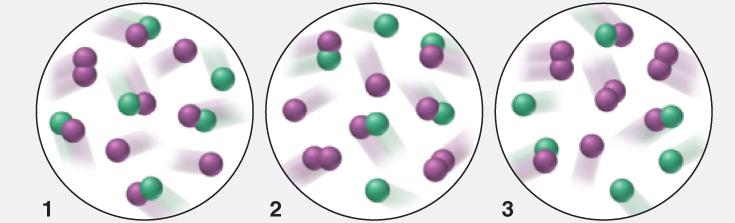 Q = 15
Q = 2
Q = 1/3
(a)  For scene 2, Q = K, so it represents the system at equilibrium.
(b)  For scene 1, Q > K, so the system will proceed toward reactants to reach equilibrium while in scene 3, Q < K, so the system will proceed toward products.
(c)  If ΔH > 0, heat is a reactant (endothermic).  A rise in temperature will favor products and [Y2] will decrease as the system shifts to products.
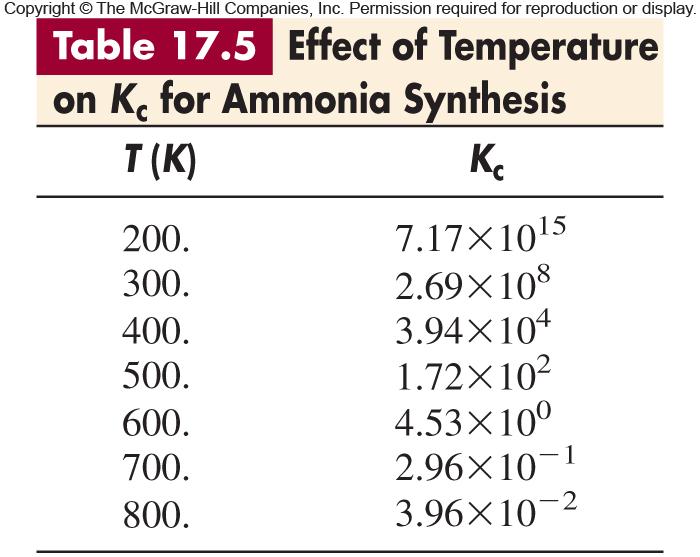 Figure 17.9
Percent yield of ammonia vs. temperature (oC) at five different operating pressures.
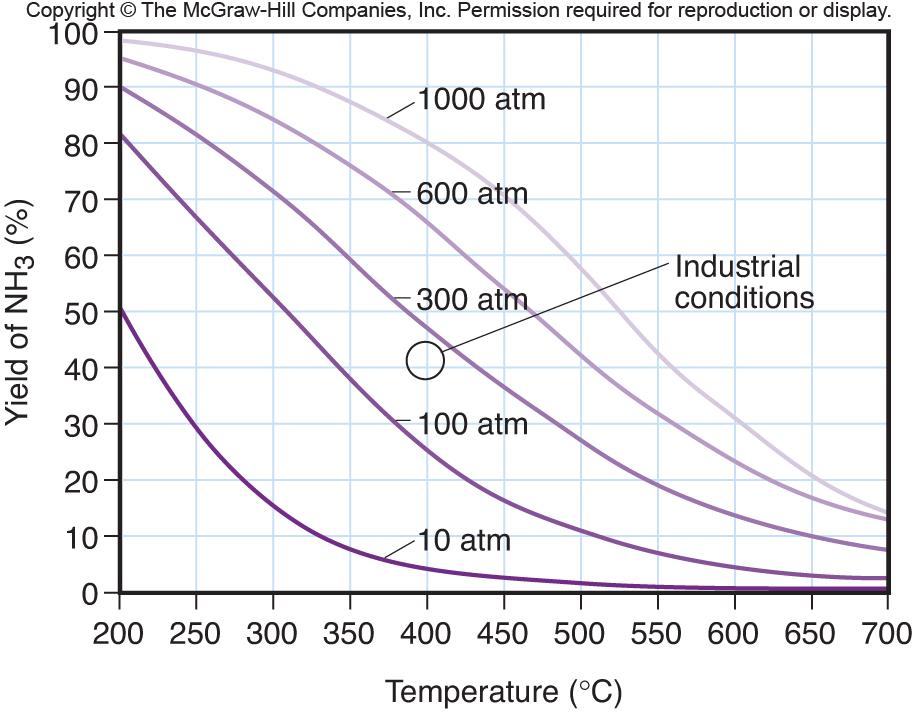